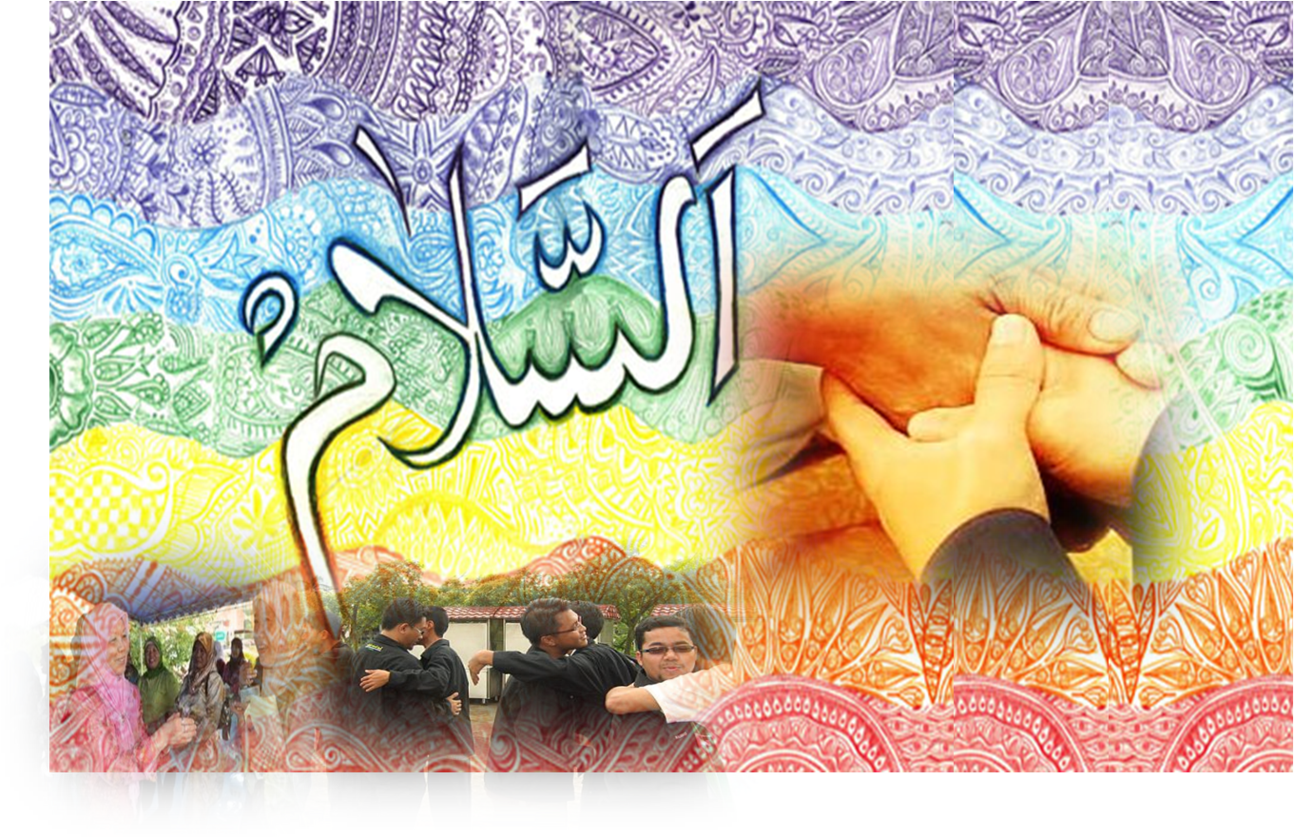 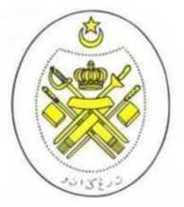 JABATAN HAL EHWAL AGAMA TERENGGANU
Khutbah Multimedia
MEMBUDAYAKAN SALAM
24 RabiulAkhir, 1431 / 9 April, 2010
http://jheatweb.terengganu.gov.my
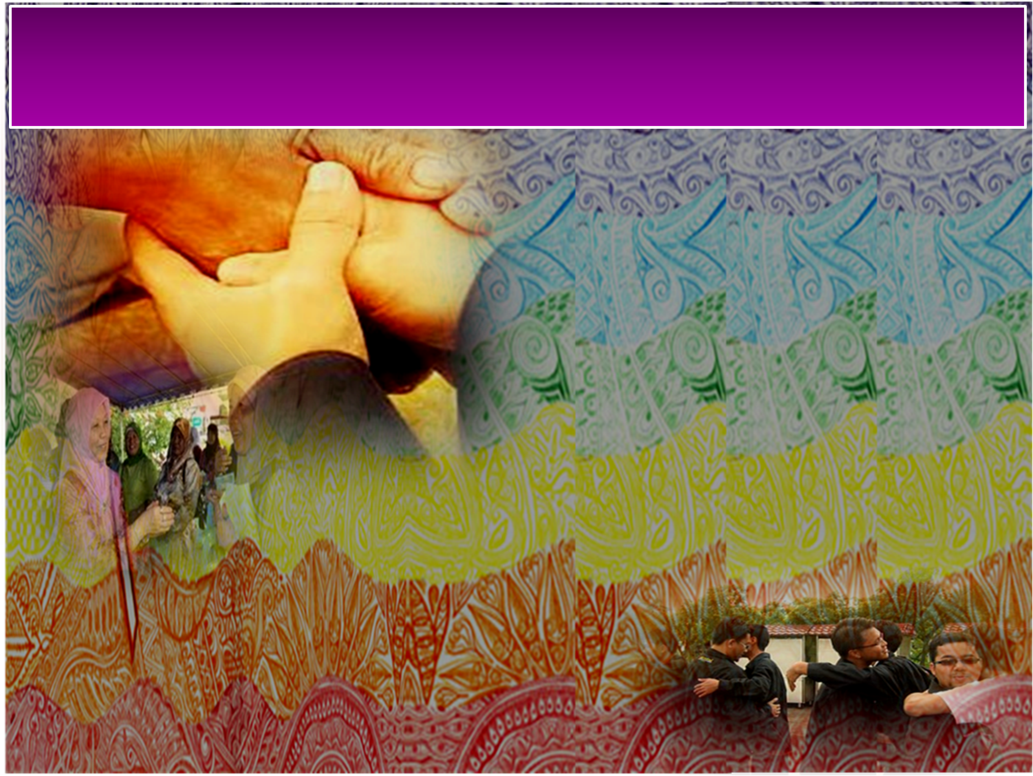 Pujian Kepada Allah S.W.T.
الْحَمْدُ ِللهِ
Segala puji-pujian hanya bagi Allah S.W.T.
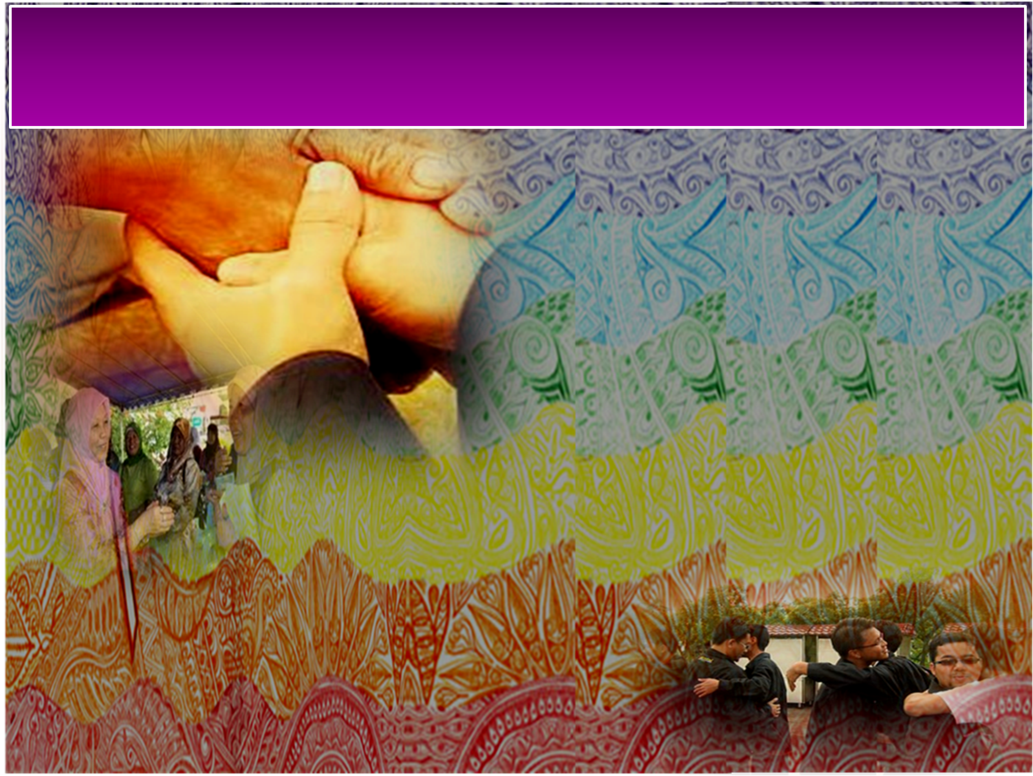 Syahadah
وَأَشْهَدُ أَنْ لآ إِلَهَ إِلاَّ اللهُ كَامِلُ الأَسْمَآءِ وَالصِّفَاتِ، وَأَشْهَدُ أَنَّ مُحَمَّدًا عَبْدُهُ وَرَسُولُهُ الْمُصْطَفَى.
Aku naik saksi bahawasanya tiada Tuhan selain Allah  Yang Maha Sempurna Sifat dan Nama-namaNya dan aku naik saksi bahawa Nabi Muhammad S.A.W, hambaNya dan RasulNya yang terpilih.
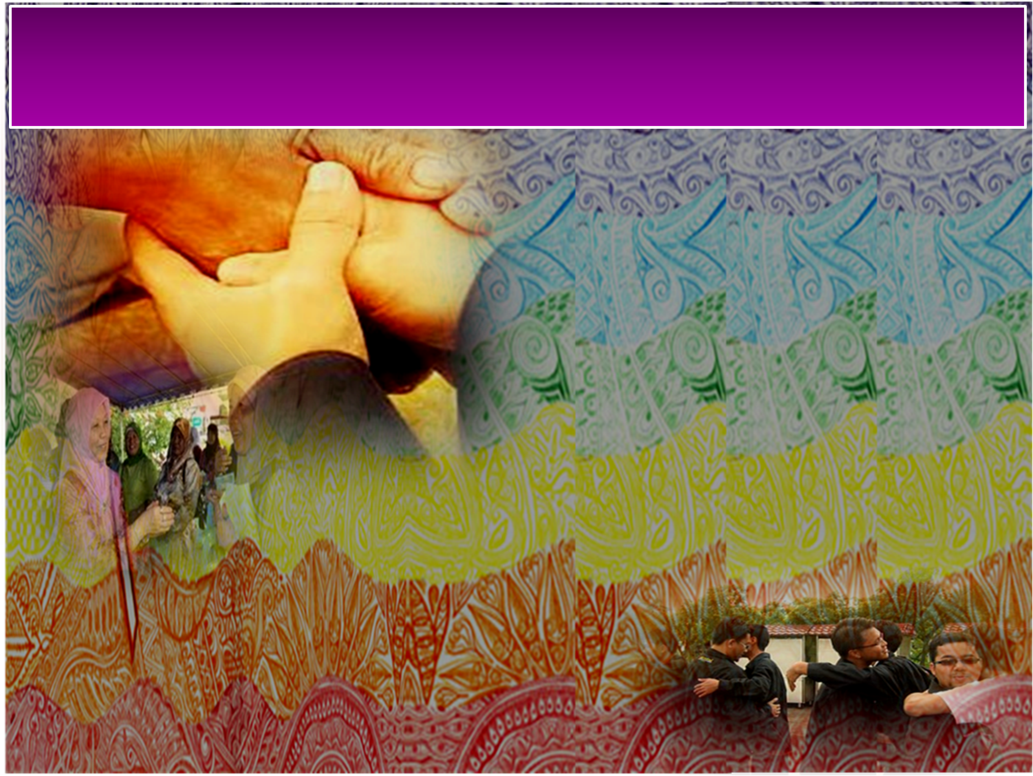 Selawat Ke Atas Nabi Muhammad S.A.W
اللَّهُمَّ صَلِّ وَسَلِّمْ  عَلَى سَيِّدِنَا مُحَمَّدٍ وَعَلَى آلِهِ وَأَصْحَابِهِ أُولِى الْفَضْلِ وَالصَّفَآءِ.
Ya Allah, Cucurilah rahmat dan sejahtera ke atas Penghulu  kami Nabi Muhammad S.A.W dan ke atas keluarganya dan para sahabatnya yang mempunyai kelebihan dan Kesucian.
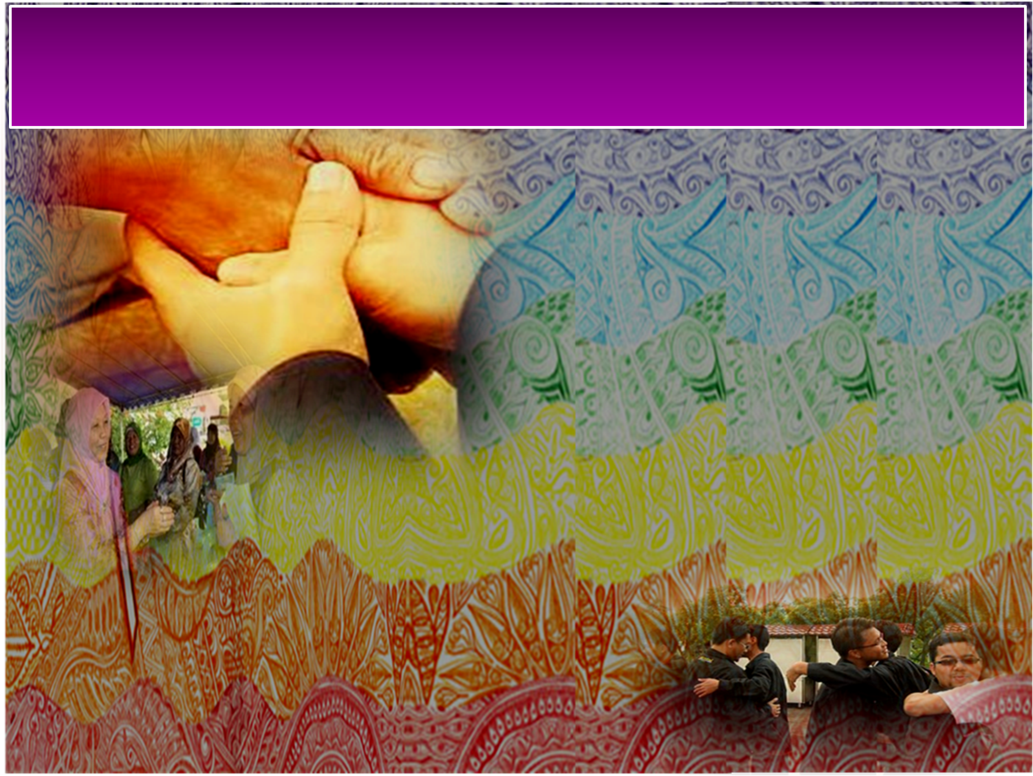 Wasiat Taqwa
أَيُّهَا النَّاسُ، اتَّقُوا اللهَ تَعَالَى بِفِعْلِ الْخَيْرِ وَتَرْكِ الْعِصْيَانِ.
Wahai Manusia, 
Bertaqwalah kepada Allah Taala dengan melakukan kebaikan dan meninggalkan kemaksiatan.
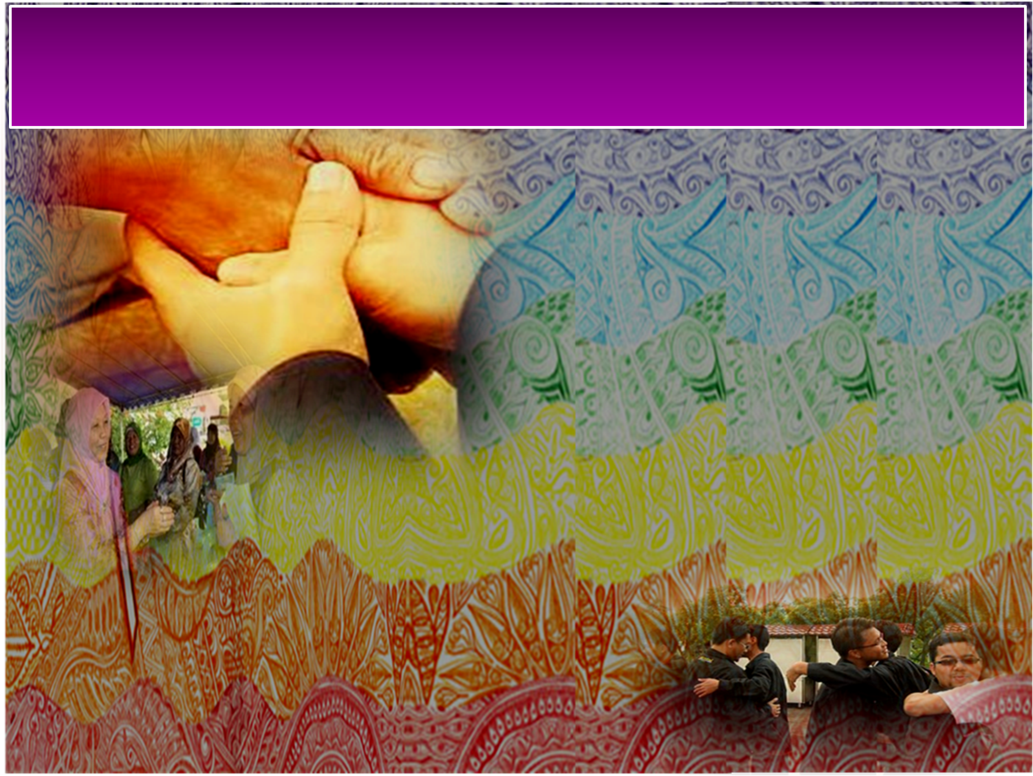 Seruan
Melaksanakan segala perintahNya
Marilah meningkatkan ketakwaan kepada Allah S.W.T.
Meninggalkan segala laranganNya
Kejayaan adalah kepada orang yang bertakwa.
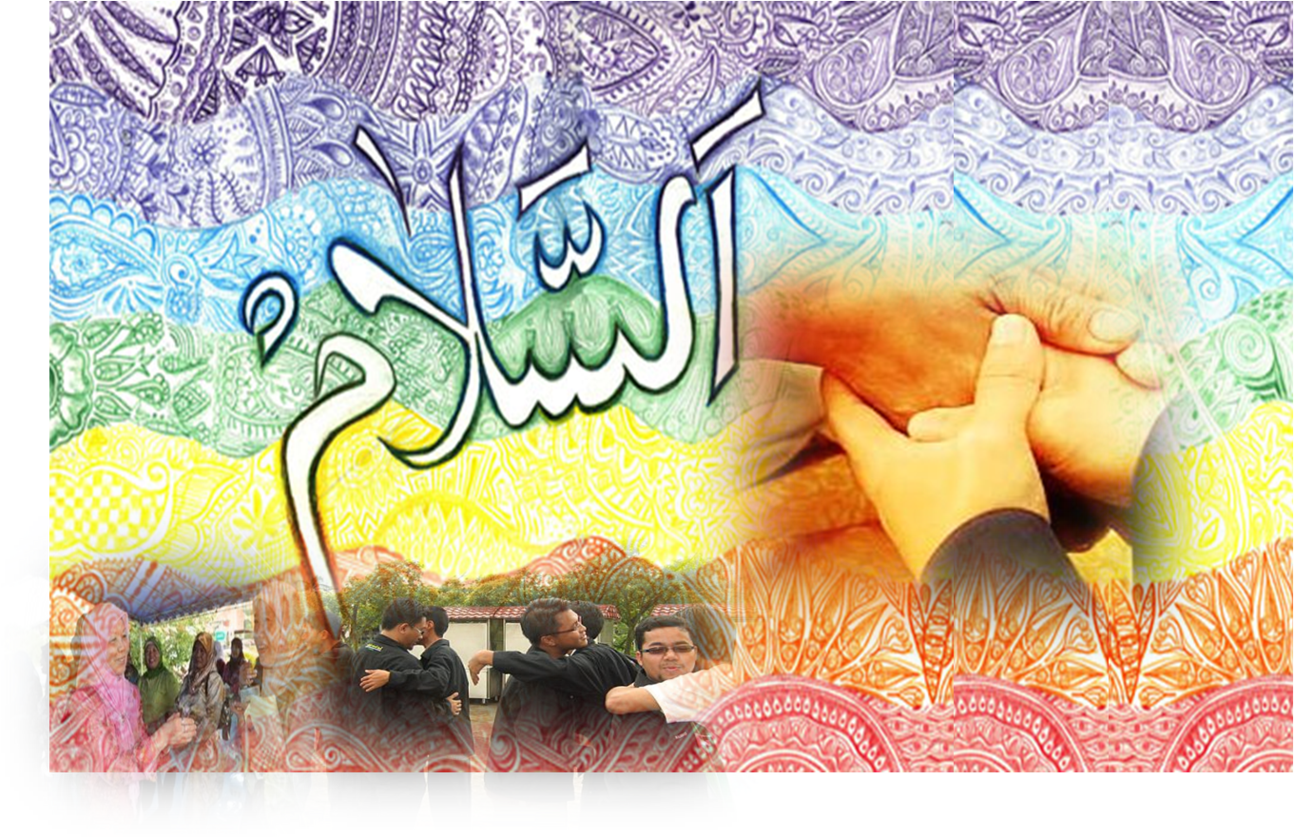 Khutbah   Hari  Ini…….
MEMBUDAYAKAN SALAM
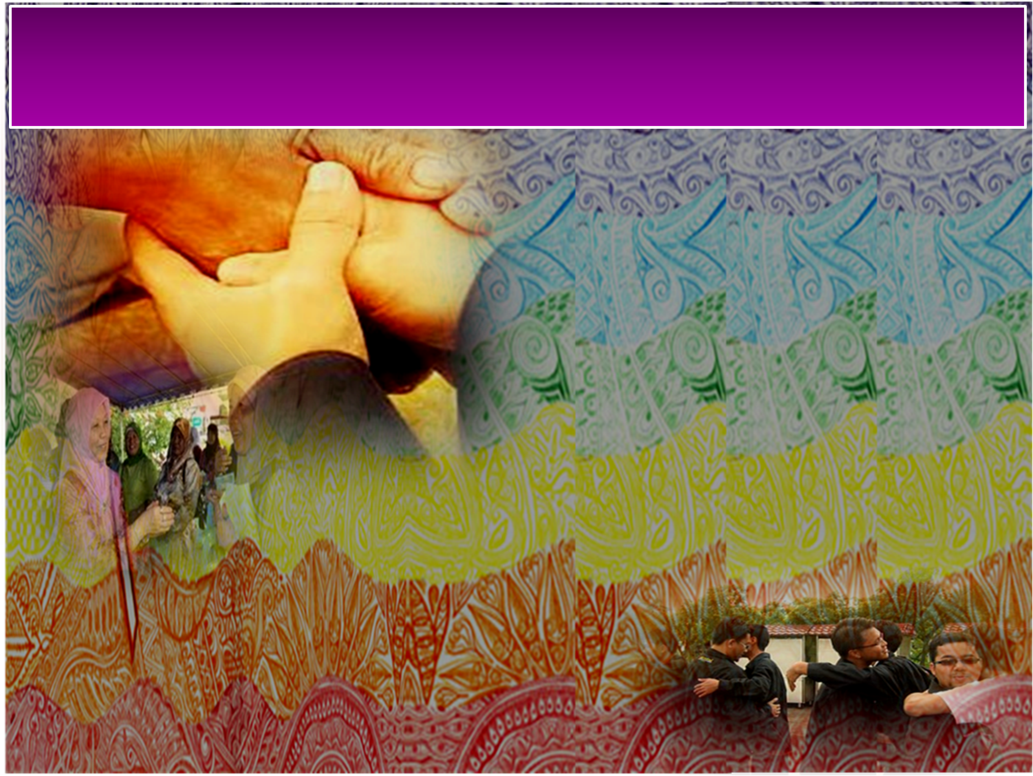 Mukhadimah
Islam menyeru
Tingkatkan kecintaan serta eratkan kasih sayang sesama saudara seislam
Melalui penyebaran
 SALAM
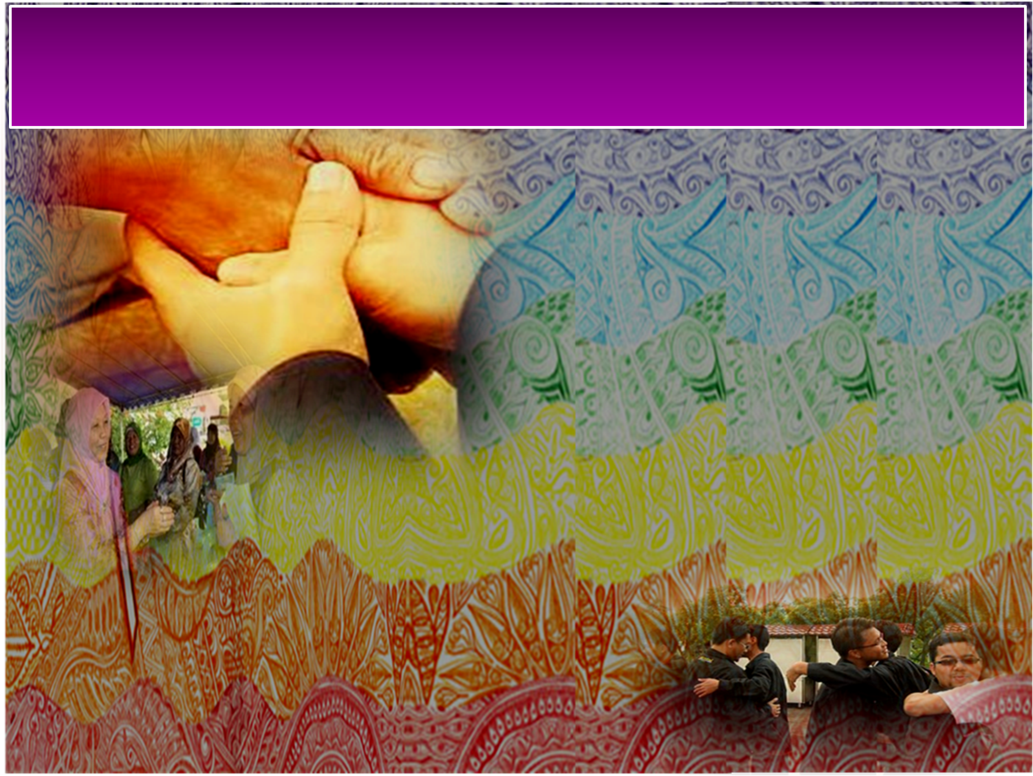 Kenapa perlu ucapan Salam?
Ucapan SALAM adalah salah satu syiar Islam dan hak seorang muslim terhadap muslim lain.
Ucapan Salam melahirkan perasaan cinta dan kasih sayang kepada saudara seislam.
Ia juga salah satu sebab untuk masuk syurga.
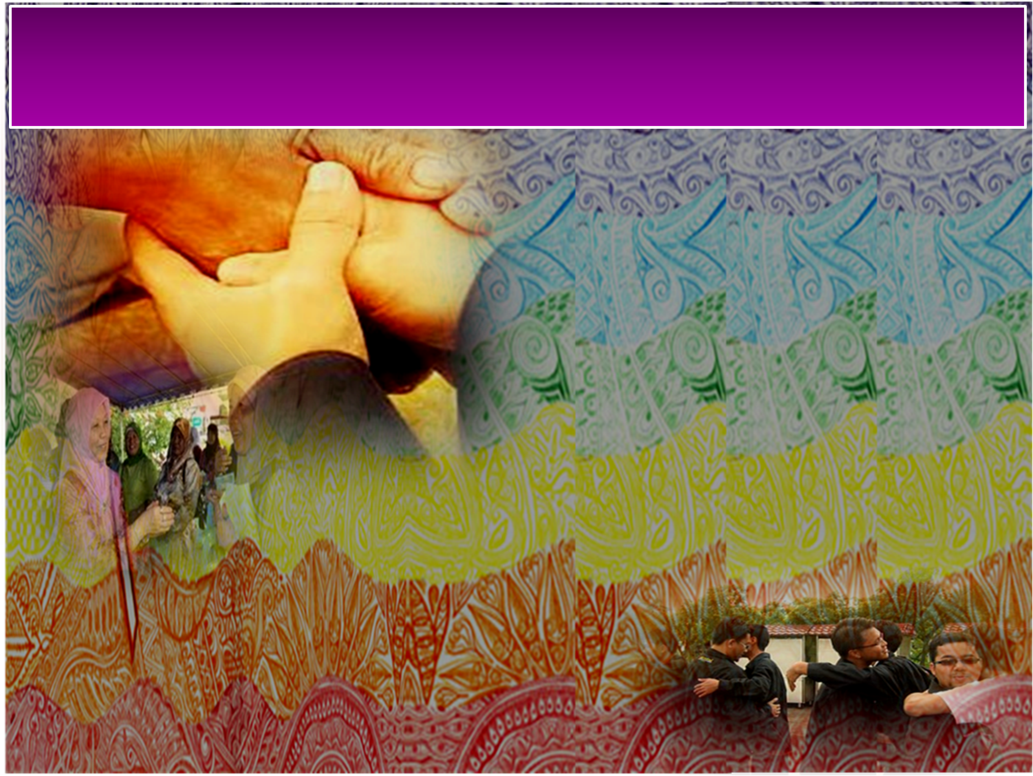 Rasulullah s.a.w. bersabda
لاَ تَدْخُلُوْنَ الْجَنَّةَ حَتَّى تُؤْمِنُوا، وَلاَ تُؤْمِنُوا حَتَّى تَحَآبُّوا، أَوَلاَ أَدُلُّكُمْ عَلَى شَيْءٍ إِذَا فَعَلْتُمُوْهُ تَحَابَبْتُمْ؟ أَفْشُوا السَّلاَمَ بَيْنَكُمْ
“Kamu tidak akan masuk syurga sehinggalah kamu beriman dan tidak akan sempurna iman kamu sehinggalah kamu saling mencintai. Mahukah daku tunjukkah kamu pada sesuatu yang jika kamu lakukan, kamu akan saling mencintai? Sebarkanlah salam di antara kalian”. 
(Hadis Riwayat Muslim)
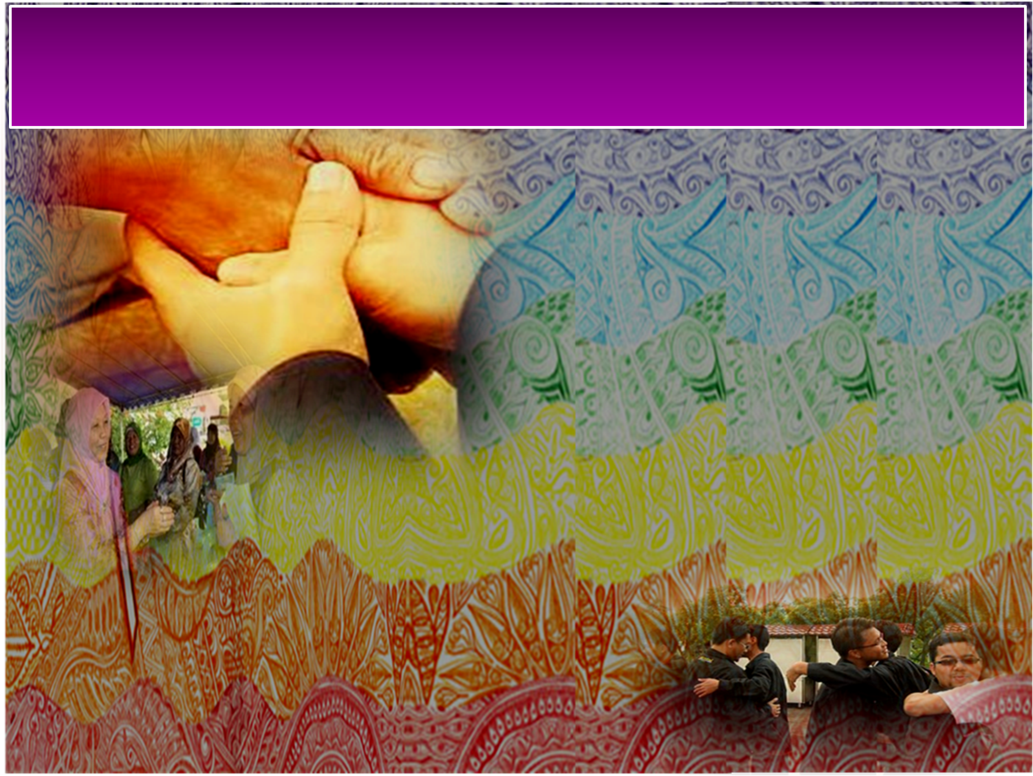 Al-Imam An Nawawi r.a. menjelaskan dari hadis tersebut…
SEBAR dan SAMPAIKAN salam kepada seluruh muslim mahupun yang kenal atau pun tidak.
Salam adalah kerukunan dan kunci pembuka yang melahirkan perasaan cinta.
Latihan jiwa agar sentiasa merendah diri dan agungkan kehormatan muslim yang lain.
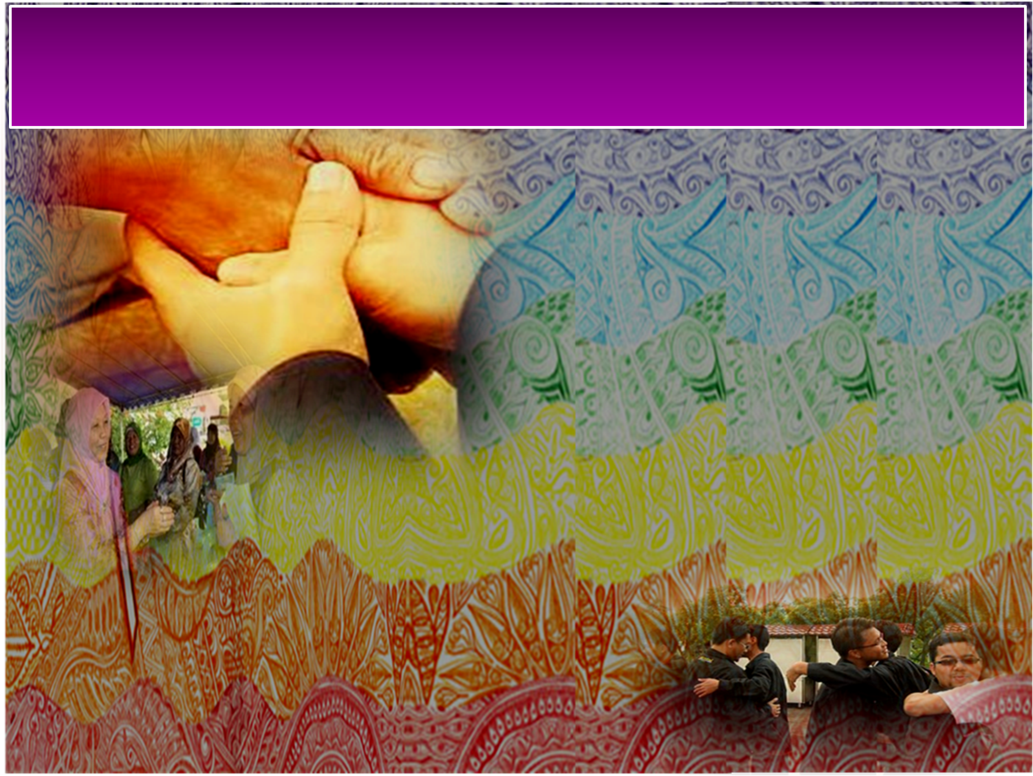 Keistimewaan  SALAM  berbanding ucapan yang lain, antaranya  ialah :-
1
Sebagai zikrullah yang mengingatkan
 kita kepada Allah.
2
Mengingatkan kita bahawa
kesejahteraan kita hanya dari Allah.
3
Sebagai satu ungkapan kasih sayang antara sesama muslim.
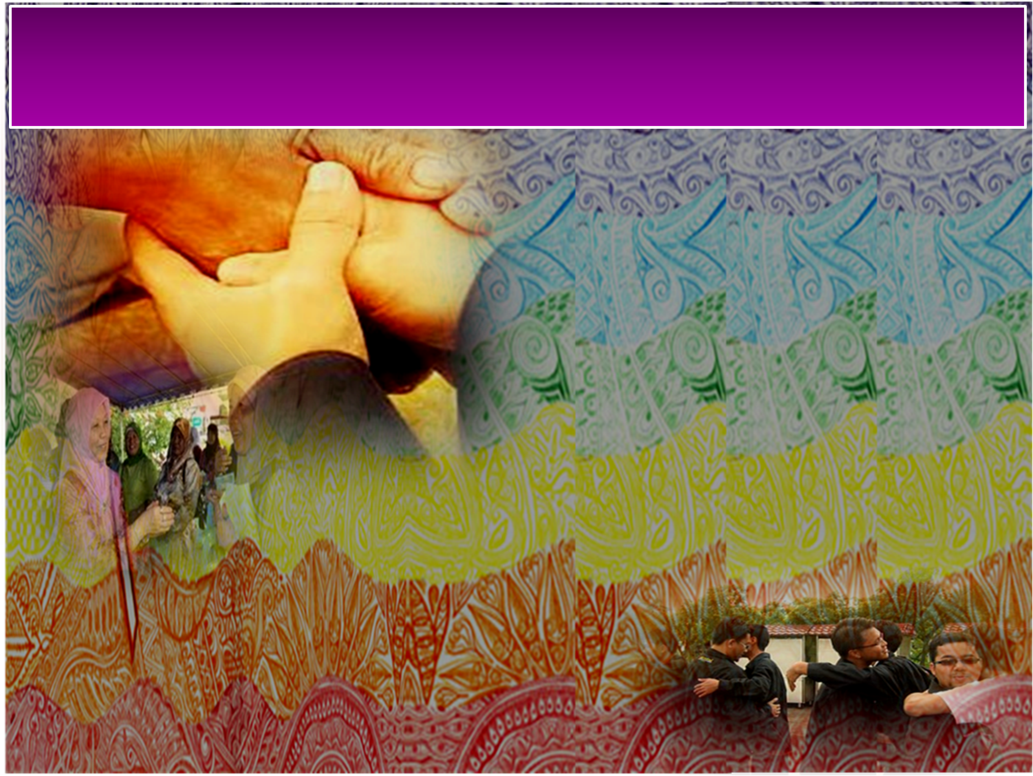 4
Sebagai doa istimewa dari seorang muslim kepada muslim lain.
5
Sebagai pemberitahuan seseorang 
kepada sahabatnya iaitu “Anda aman 
dari bahaya tangan dan lidahku”  sebagaimana saranan  Rasulullah S.A.W
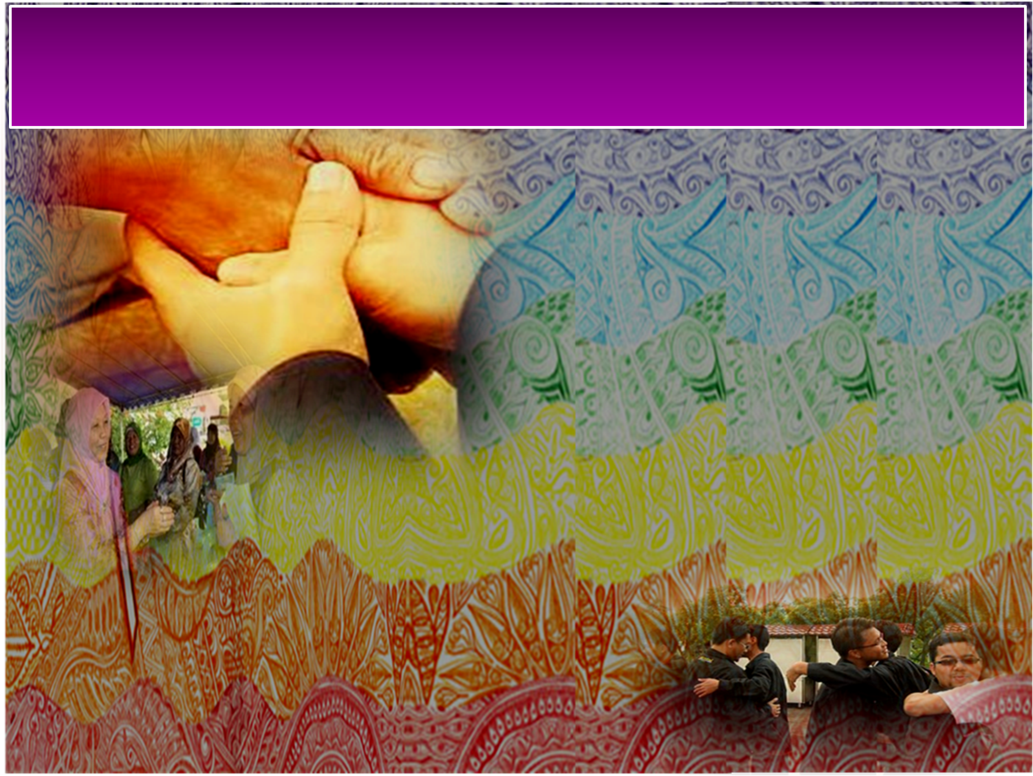 Antara adab-adab salam sebagaimana arahan Rasulullah iaitu :-
Memperdengarkn ucapan salam dengan JELAS.
1
Mulai memberi salam  terlebih dahulu kepada orang lain.
2
Mengucapkan salam ketika datang dan pergi dari sesuatu tempat.
3
Ucapkan salam dengan sempurna.
4
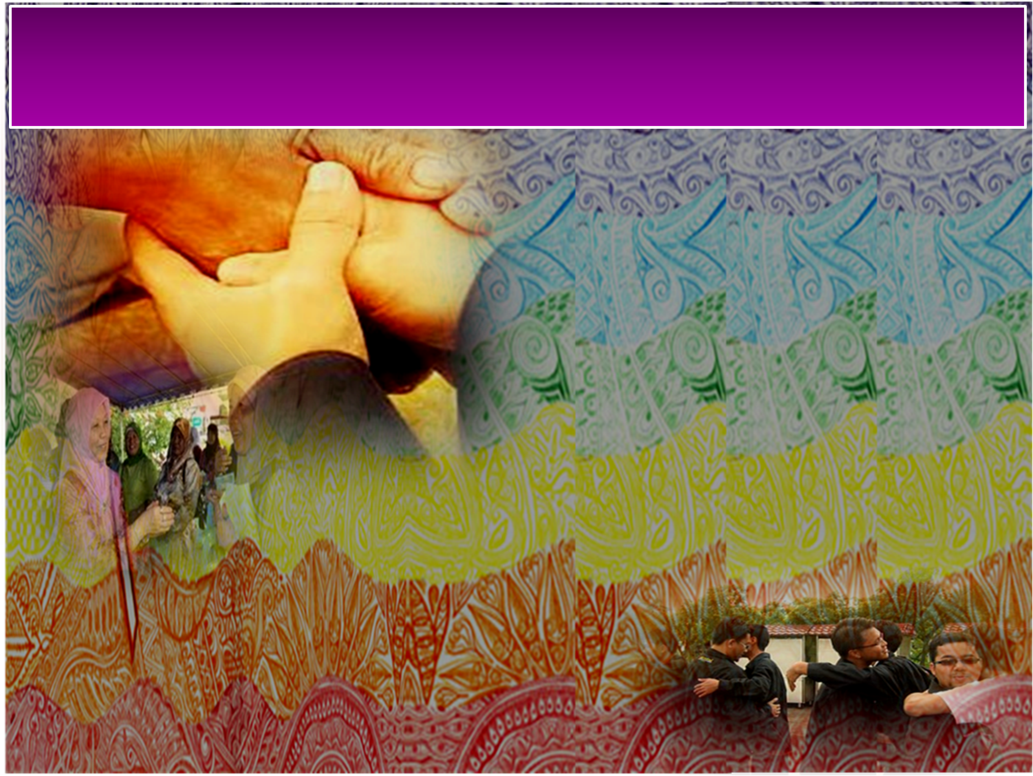 Maksud Hadis Al-Bukhari “Sesiapa yang mengucapkan …
السَّلاَم عَلَيكم
Mendapat 10 kebaikan
السَّلاَم عَلَيكم وَرَحْمَةُ اللهِ
Mendapat 20 kebaikan
السَّلاَم عَلَيكم وَرَحْمَةُ اللهِ وَبَرَكَاتُهُ
Mendapat 30 kebaikan
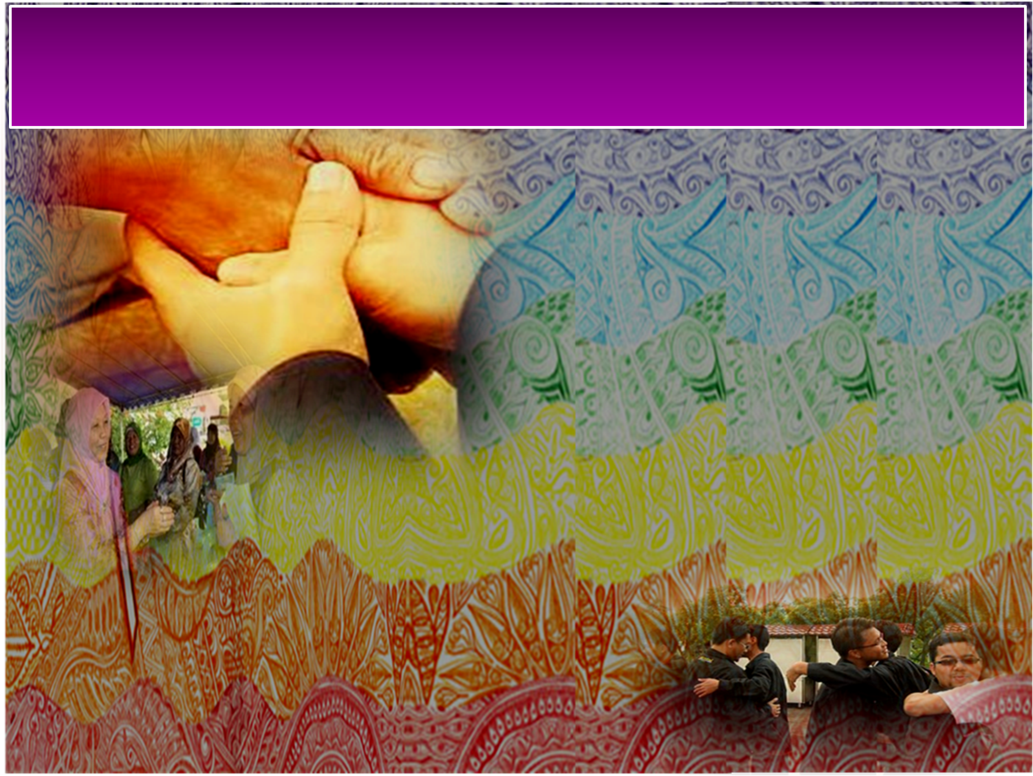 Sambungan…………
Orang muda hendaklah memberi salam kepada orang tua.
5
Ucapkan salam ketika masuk rumah. Firman Allah Taala Dalam 
Surah An Nur Ayat :61
6
فَإِذَا دَخَلْتُم بُيُوتًا فَسَلِّمُوا عَلَى أَنفُسِكُمْ تَحِيَّةً مِّنْ عِندِ اللهِ مُبَارَكَةً طَيِّبَةً كَذَلِكَ يُبَيِّنُ اللهُ لَكُمُ الآيَاتِ لَعَلَّكُمْ تَعْقِلُون
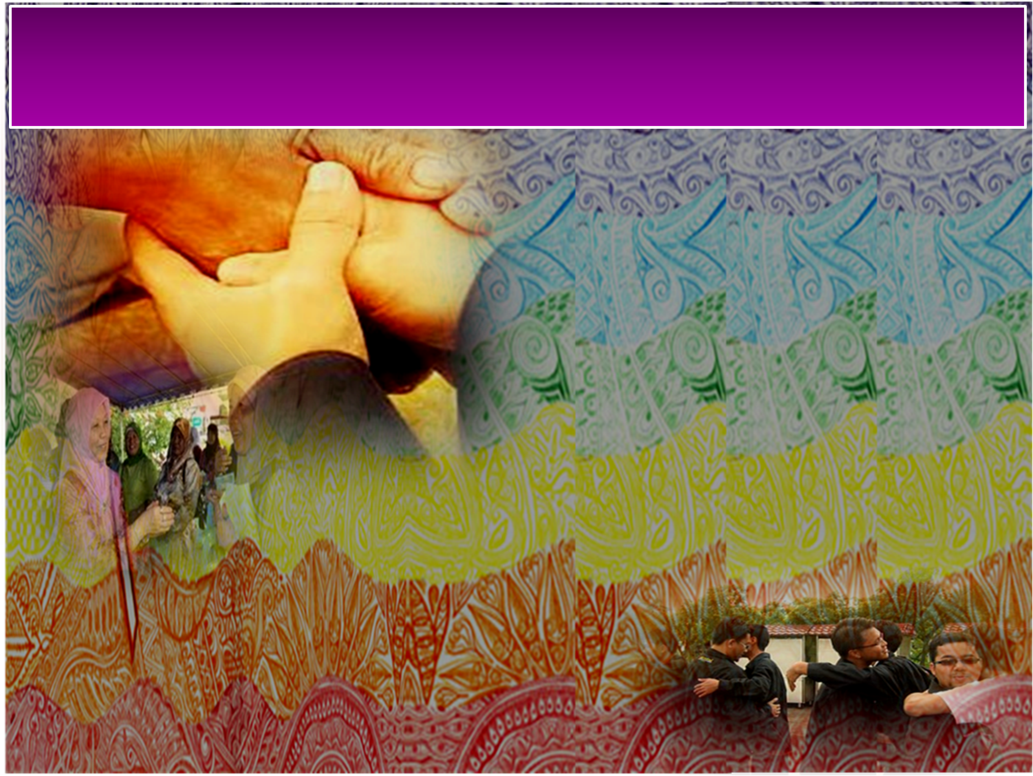 Maksudnya:
“Maka apabila kamu memasuki (suatu rumah dari) rumah-rumah (ini) hendaklah kamu memberi salam kepada (penghuninya yang bererti memberi salam) kepada dirimu sendiri, salam yang ditetapkan dari sisi Allah, yang diberi berkat lagi baik. Demikianlah Allah menjelaskan ayat-ayatnya (Nya bagimu, agar kamu memahaminya”.
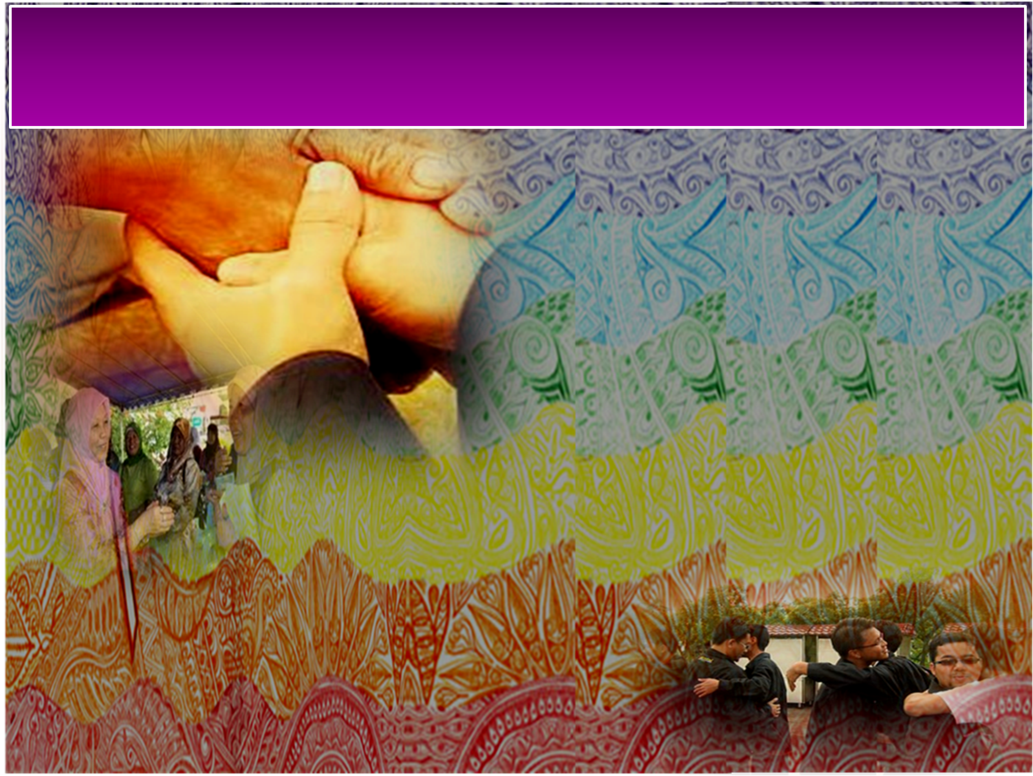 Antara adab-adab salam sebagaimana arahan Rasulullah iaitu :-
Ucapkan salam dengan ungkapan yang baik. Firman Allah Taala Dalam Surah An Nisa’ Ayat: 86
7
وَإِذَا حُيِّيْتُم بِتَحِيَّةٍ فَحَيُّواْ بِأَحْسَنَ مِنْهَا أَوْ رُدُّوهَا إِنَّ اللهَ كَانَ عَلَى كُلِّ شَيْءٍ حَسِيبًا
Apabila kamu diberi penghormatan dengan sesuatu penghormatan, maka balaslah penghormatan itu dengan yang lebih baik dari padanya atau balaslah penghormatan itu (dengan yang serupa). Sesungguhnya Allah memperhitungankan segala sesuatu ”.
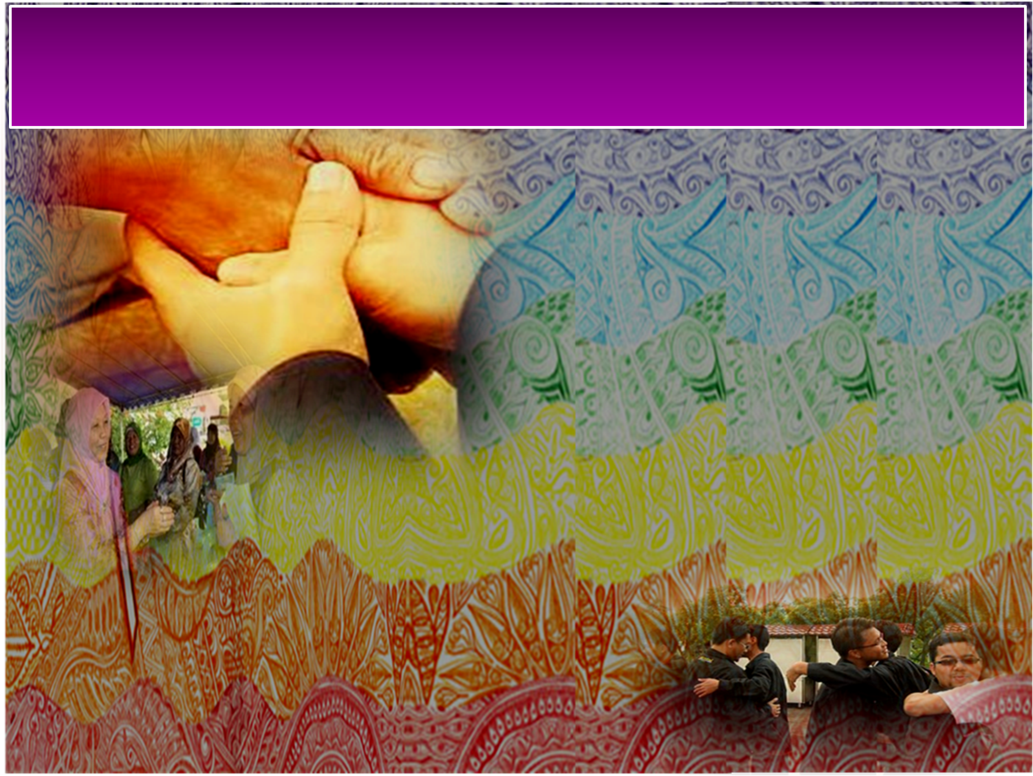 Antara adab-adab salam sebagaimana arahan Rasulullah iaitu :-
Orang yang berkenderaan memberi salam penjalan kaki.
8
Penjalan kaki memberi salam kepada orang yang duduk.
9
Kelompok sikit memberi salam kepada kelompok ramai jumlahnya.
10
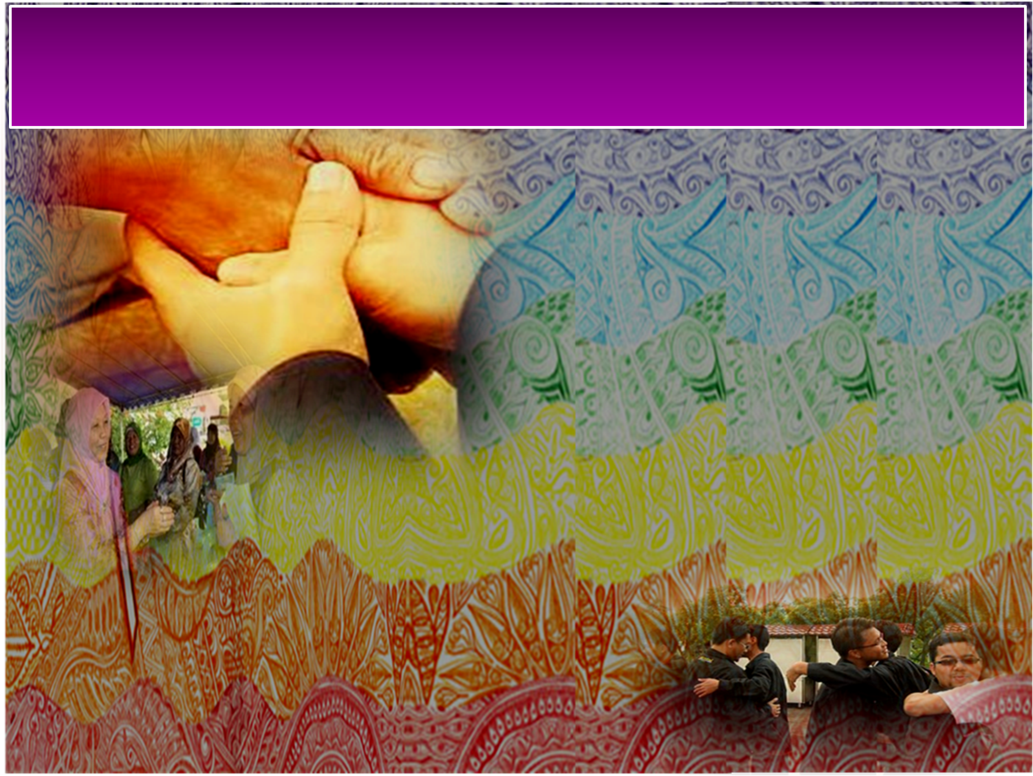 Antara adab-adab salam sebagaimana arahan Rasulullah iaitu :-
Orang yang meninggalkan tempat memberi salam kepada yang tinggal tempat tersebut.
11
Ucapkan salam ketika pergi dan 
pulang ke rumah, walaupun tiada 
sesiapa di rumah tetapi malaikat menjawab salam kita..
12
Ucapkan salam setiap kali bertemu.
13
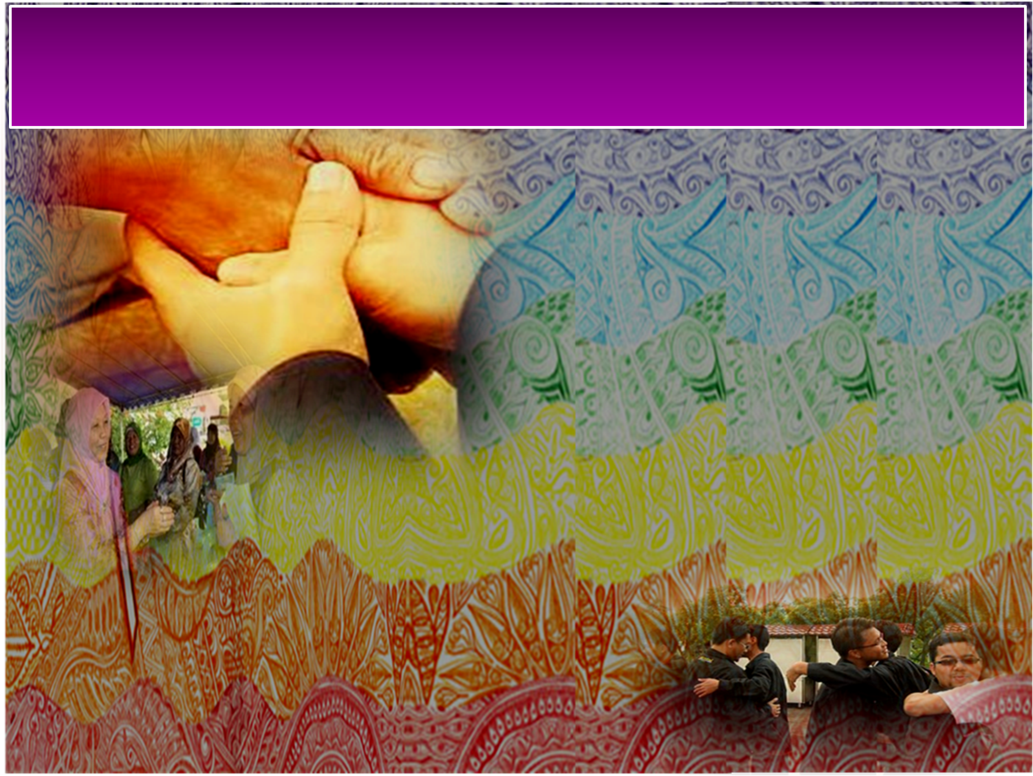 Antara adab-adab salam sebagaimana arahan Rasulullah iaitu :-
Memberi salam kepada orang yang dikenali dan tidak kenali.
14
Tidak menganggu orang yang sedang
 tidur dengan salamnya.
15
Tidak memberi salam kepada orang Yahudi, Nasrani dan bukan Islam.
16
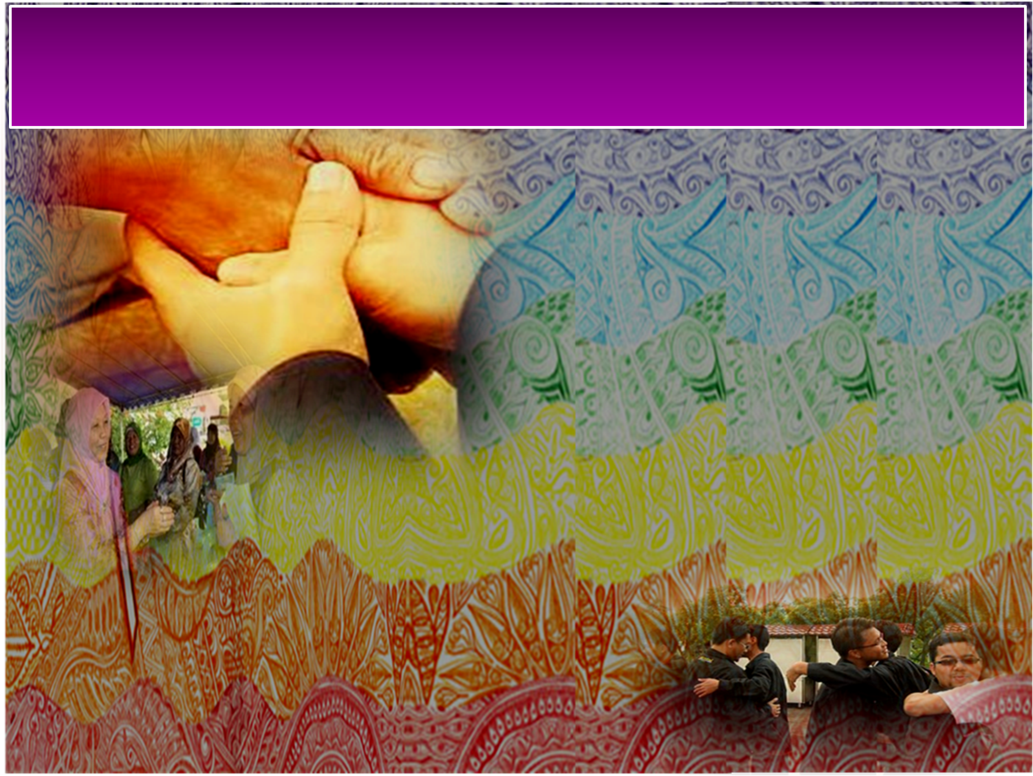 Perlukah kita memberi SALAM :-
Sunat
Beri Salam
HUKUM
Jawab Salam
Wajib
TIDAK DIWAJIBKAN  menjawab salam ketika dalam keadaan tertentu.
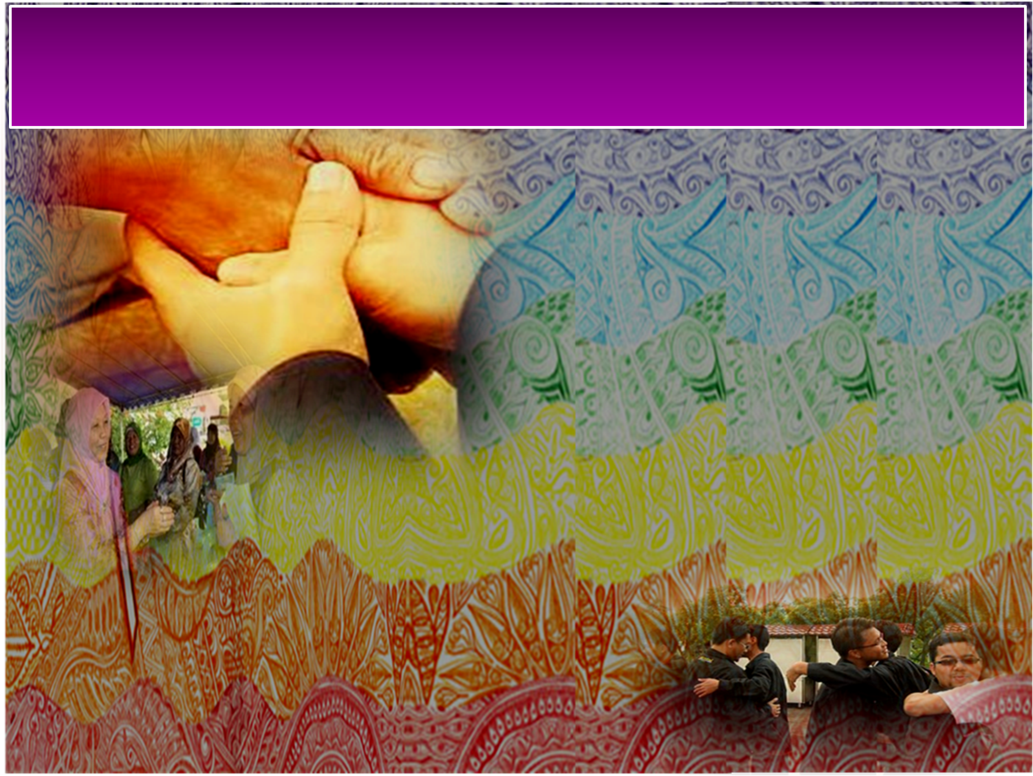 Situasi yang tidak digalakkan memberi salam, iaitu :-
Ketika sedang solat . Membalas ucapan salam ketika solat akan membatalkan solat.
PERTAMA :
Ketika sedang memberi khutbah, membaca al-quran atau mengumandangkan azan/iqamah / sedang mengajarkan kitab Islam
KEDUA :
Ketika sedang membuang air besar/berada dalam biilik mandi.
KETIGA :
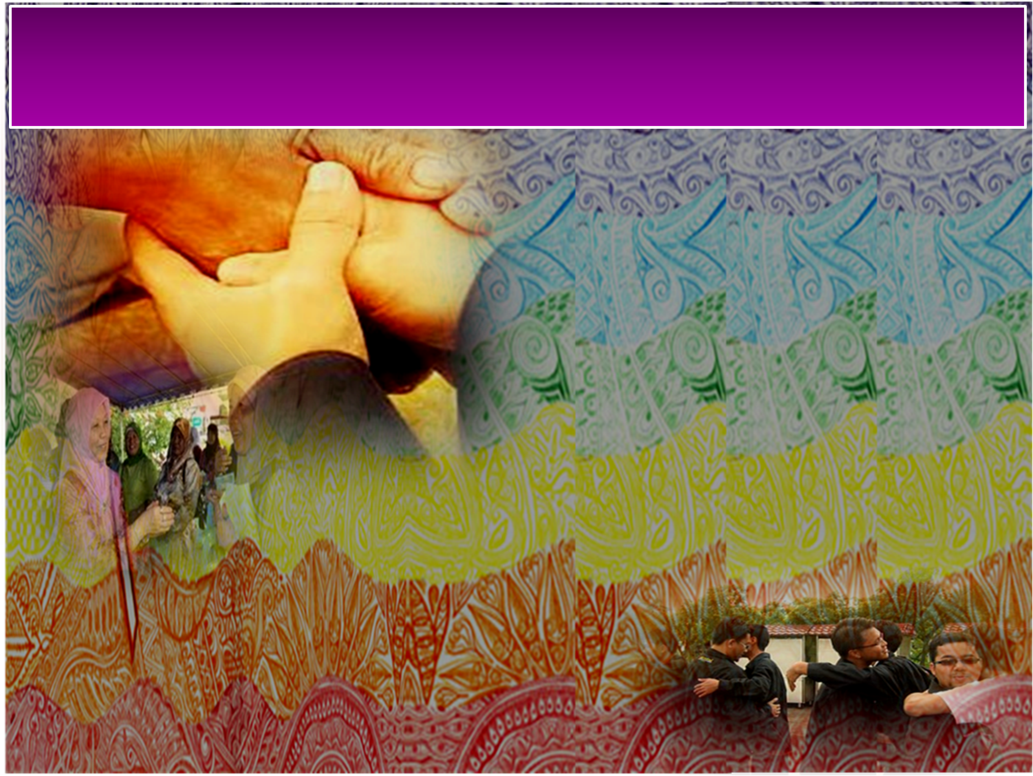 Cara-cara yang wajar semasa ucapan salam :-
Hendaklah saling berjabat tangan antara satu sama lain.
Ucapkanlah “Assalamualaikum warahmatullahi wa baraakaatuhu”
Berpelukan ketika menyambut dari musafir  amat digalakkan dalam Islam.
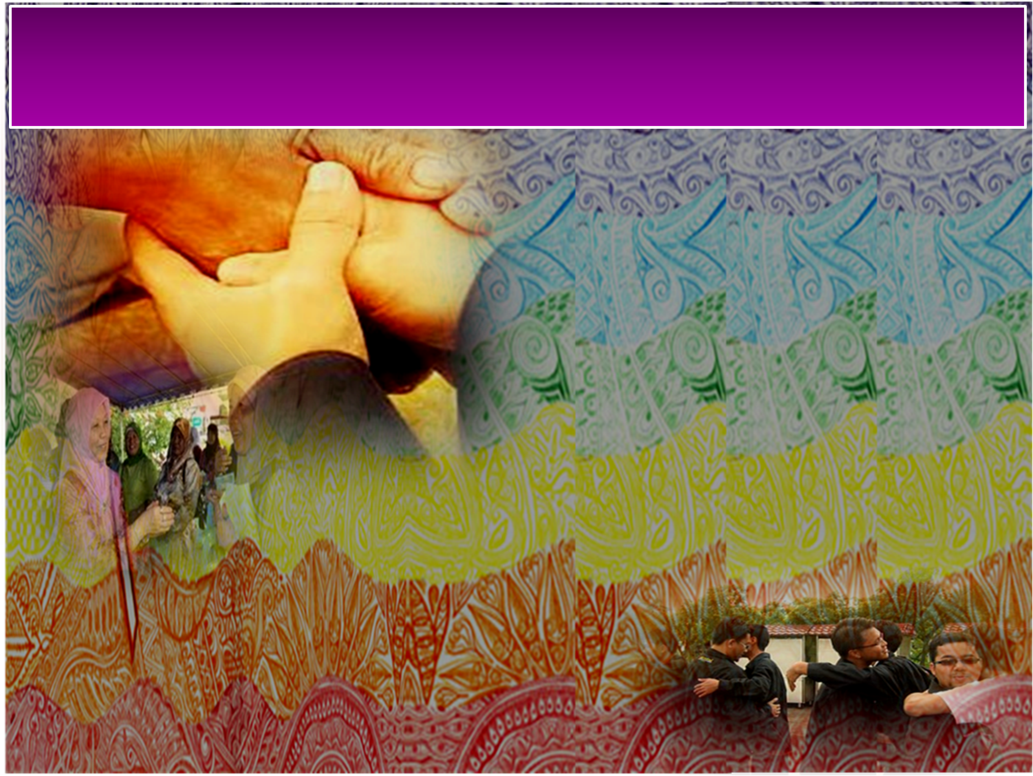 Maksud Hadis Anas bin Malik r.a. :-
Apabila sahabat-sahabat Rasulullah s.a.w. saling berjumpa, maka mereka saling berjabat tangan dan apabila mereka datang dari berpergian, mereka saling berpelukan.
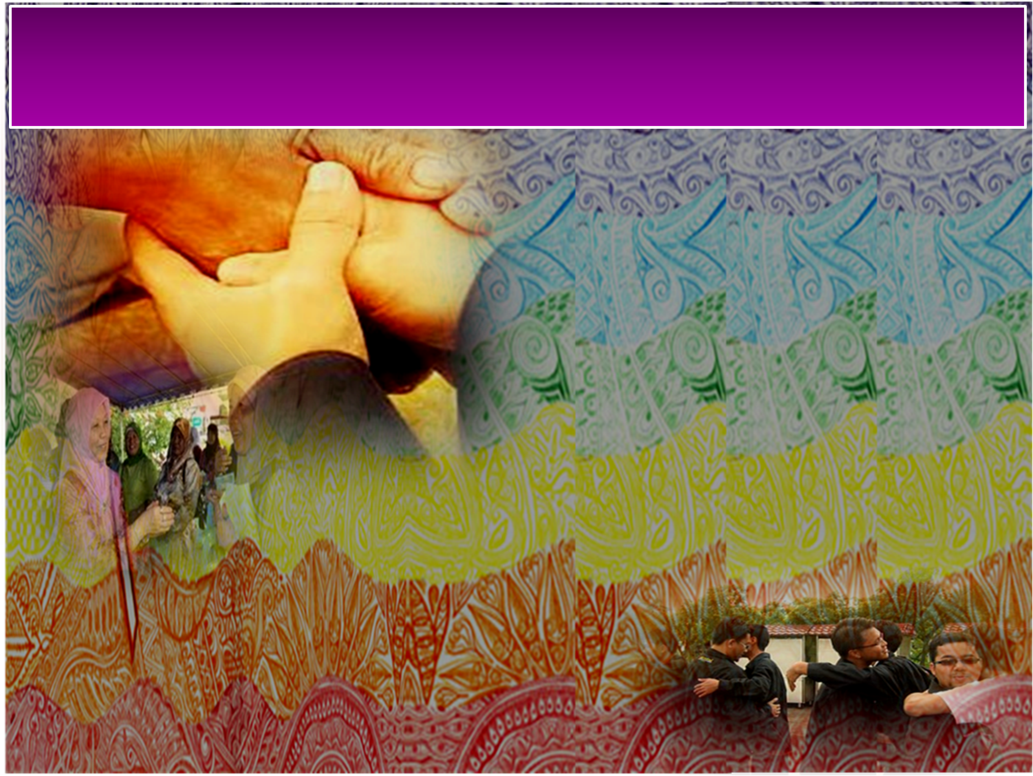 Amalkanlah  “SALAM”  dalam Kehidupan…
Jangan remehkan  amalan  SALAM  dalam kehidupan.
Biasakan anak-anak dengan ucapan SALAM ketika masih 
kecil lagi.
Jadikan SALAM  sebagai budaya
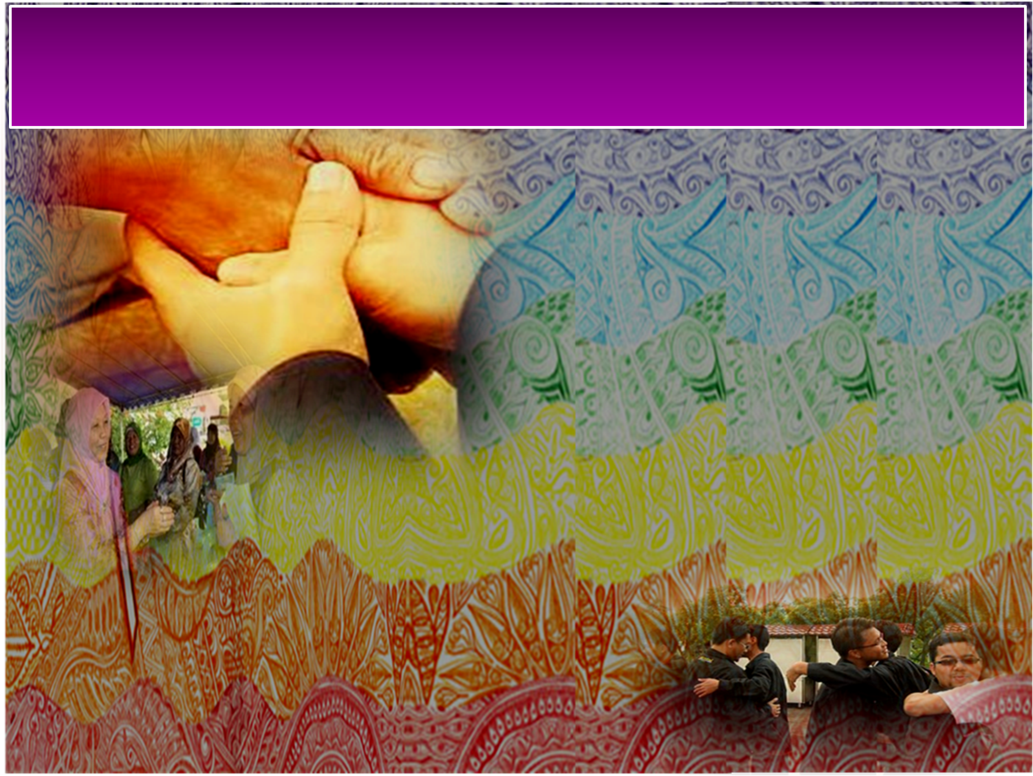 Firman Allah Taala Dalam 
Surah Al An’am Ayat : 54
وَإِذَا جَاءكَ الَّذِينَ يُؤْمِنُونَ بِآيَاتِنَا فَقُلْ سَلاَمٌ عَلَيْكُمْ كَتَبَ رَبُّكُمْ عَلَى نَفْسِهِ الرَّحْمَةَ أَنَّهُ مَن عَمِلَ مِنكُمْ سُوءًا بِجَهَالَةٍ ثُمَّ تَابَ مِن بَعْدِهِ وَأَصْلَحَ فَأَنَّهُ غَفُورٌ رَّحِيمٌ
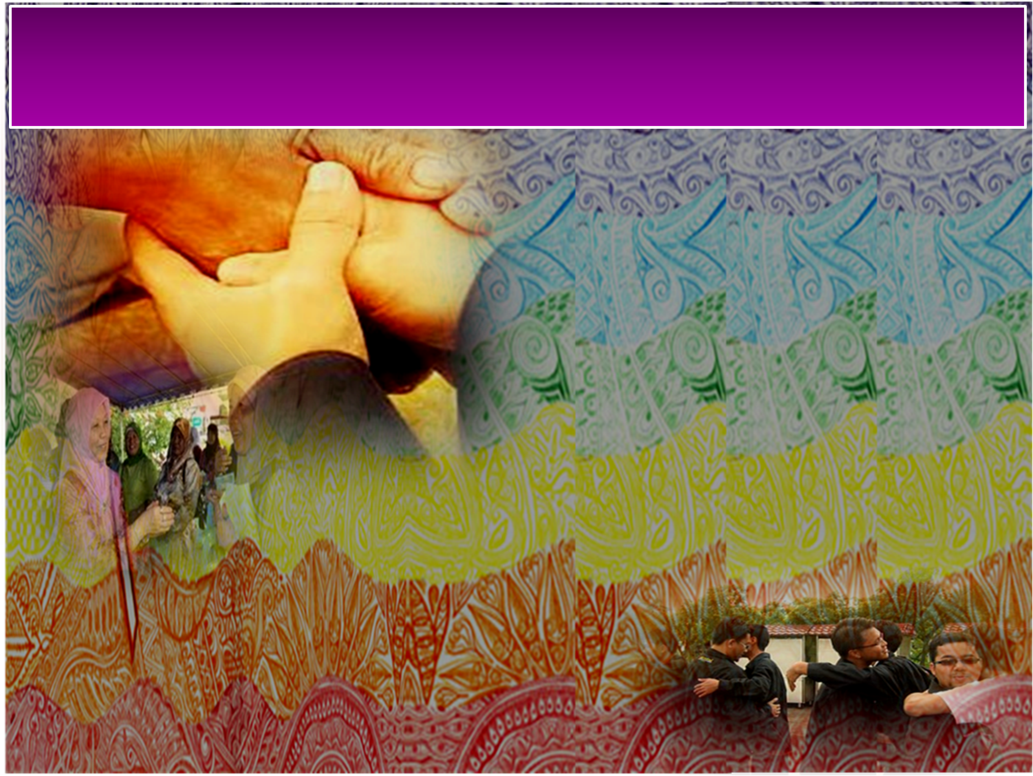 Maksudnya:
Maksudnya : “Apabila orang-orang yang beriman kepada ayat-ayat kami itu datang kepadamu, maka katakanlah: "Salaamun alaikum , Tuhanmu telah menetapkan atas diri-Nya kasih sayang, (iaitu) bahwasanya barang siapa yang berbuat kejahatan di antara kamu lantaran kejahilan, kemudian ia bertaubat setelah mengerjakannya dan mengadakan perbaikan, Maka sesungguhnya Allah Maha Pengampun lagi Maha Penyayang “.
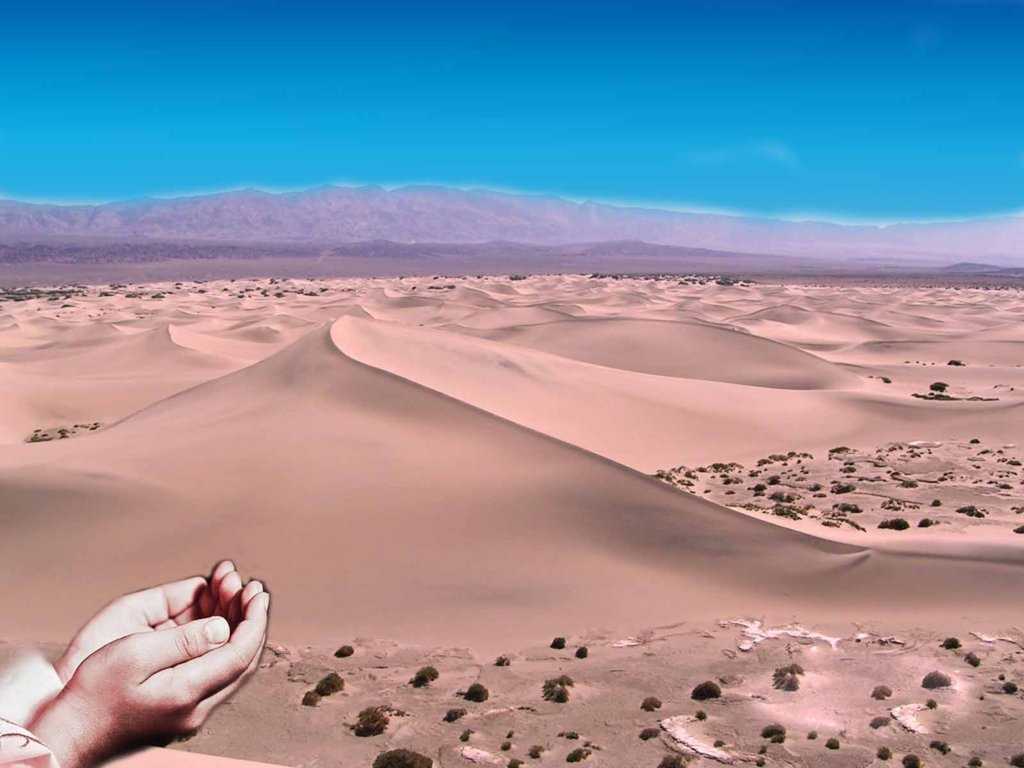 Doa 
Antara Dua Khutbah
Aamiin Ya Rabbal Aalamin..
 Tuhan Yang Memperkenankan Doa Orang-orang Yang Taat, 
Berilah Taufik Kepada 
Kami Di Dalam Mentaatimu, Ampunilah Kepada Mereka 
Yang Memohon Keampunan.
Aamiin
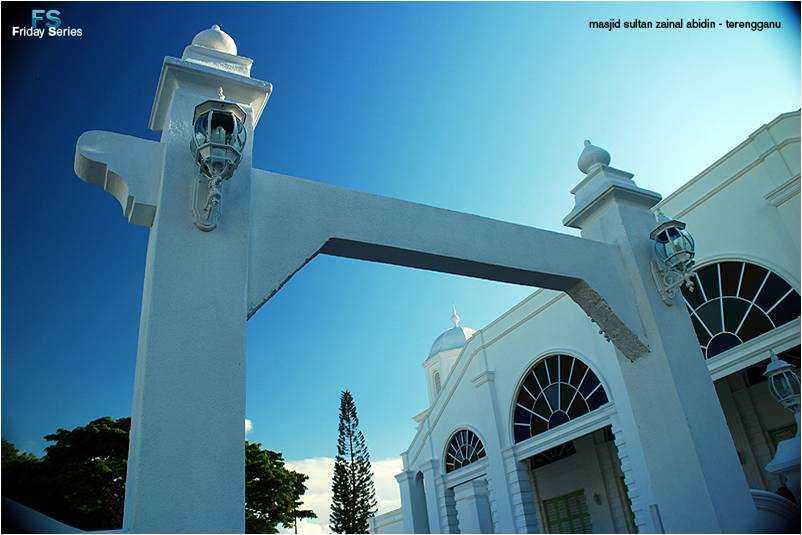 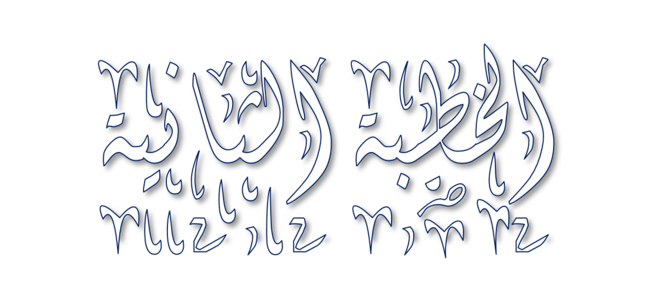 Khutbah Kedua
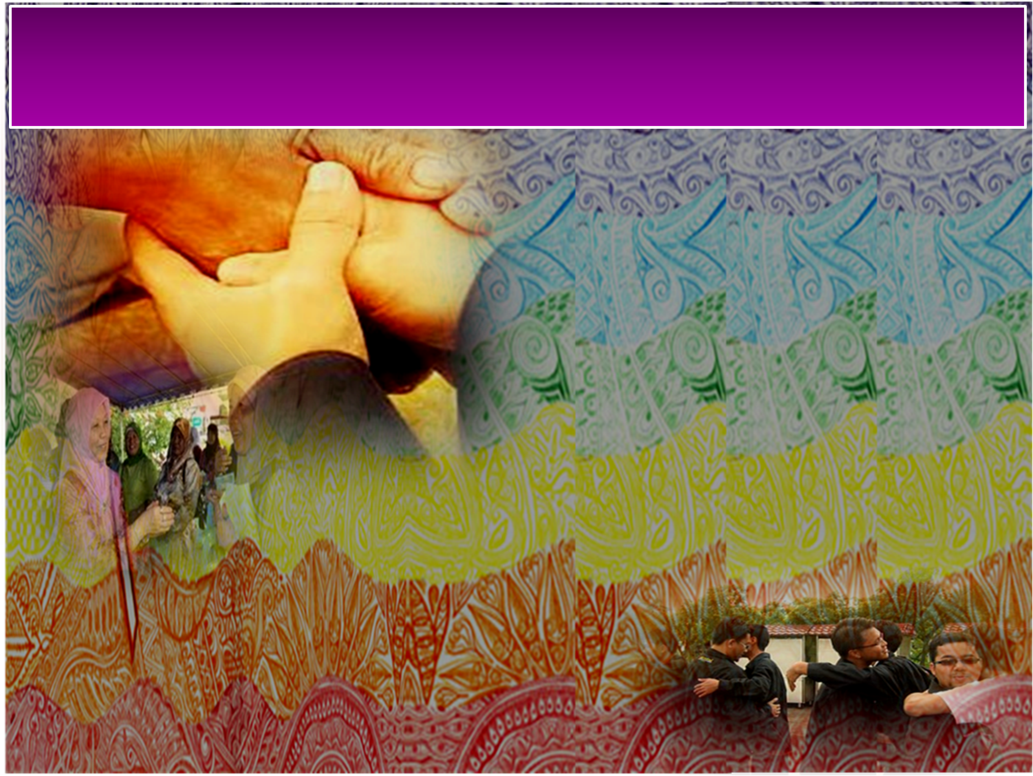 Pujian Kepada Allah S.W.T.
الْحَمْدُ لِلَّهِ
Segala puji-pujian hanya bagi Allah S.W.T.
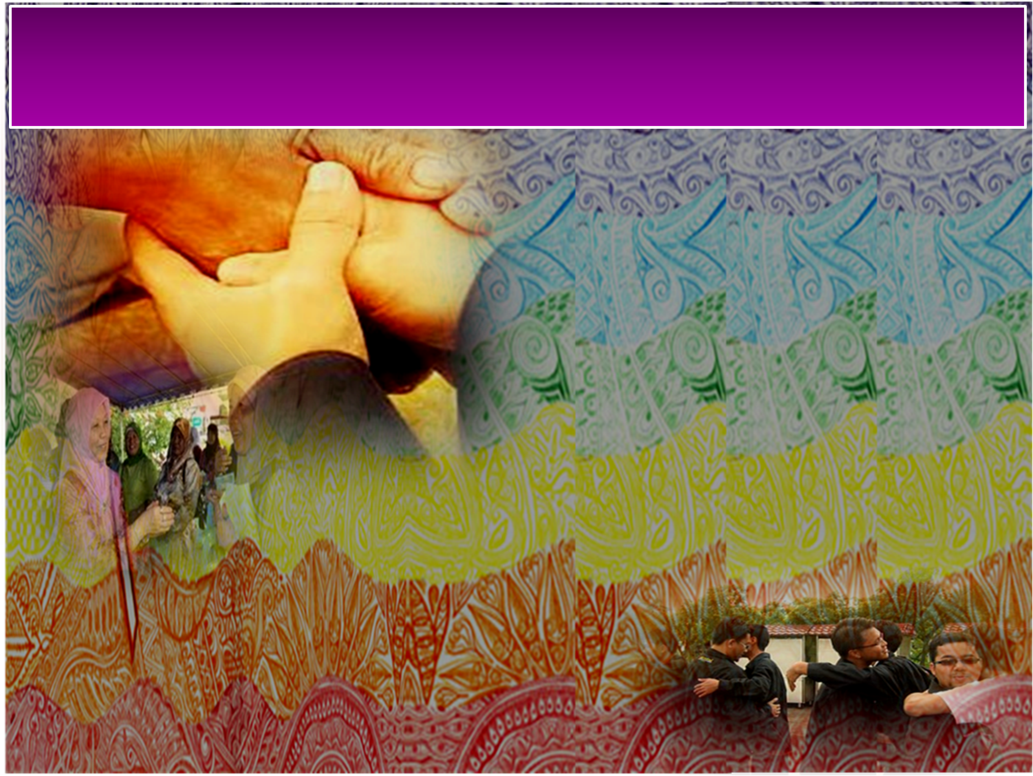 Syahadah
وَأَشْهَدُ أَنْ لآ إِلَهَ إِلاَّ اللهُ وَحْدَهُ لاَ شَرِيْكَ لَهُ، وَأَشْهَدُ أَنَّ مُحَمَّدًا عَبْدُهُ وَرَسُولُهُ الَّذِيْ أَخْرَجَهُ اللهُ بِهِ الْمُؤْمِنِيْنَ مِنَ الْكُرُبَاتِ وَالضِّيْقِ
Aku naik saksi bahawasanya tiada Tuhan selain Allah  Yang keEsaanNya  tiada sekutu bagiNya dan aku naik saksi bahawasanya Nabi Muhammad S.A.W, hambaNya dan RasulNya yang  mana Allah Taala mengeluarkanNya kepada orang mukminin dari segala kesusahan dan kesempitan.
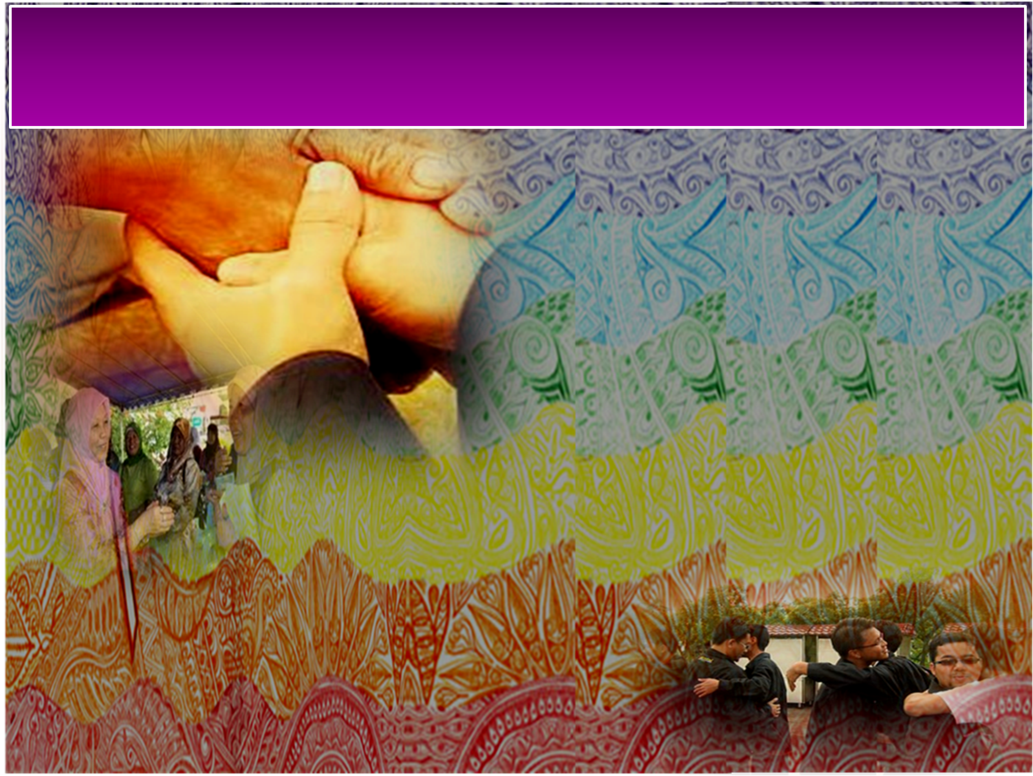 Selawat Ke Atas 
Nabi Muhammad S.A.W
اللَّهُمَّ صَلِّ وَسَلِّمْ  عَلَى سَيِّدِنَا مُحَمَّدٍ وَعَلَى آلِهِ وَأَصْحَابِهِ أُولِى الْفَضَآئِلِ وَالسَّوَابِقِ وَالتَّوْفِيْقِ
Ya Allah, Cucurilah rahmat dan sejahtera ke atas penghulu kami Nabi Muhammad S.A.W dan ke atas keluarganya dan para sahabatnya yang mempunyai kelebihan dan yang terdahulu dan mendapat  keredhaan..
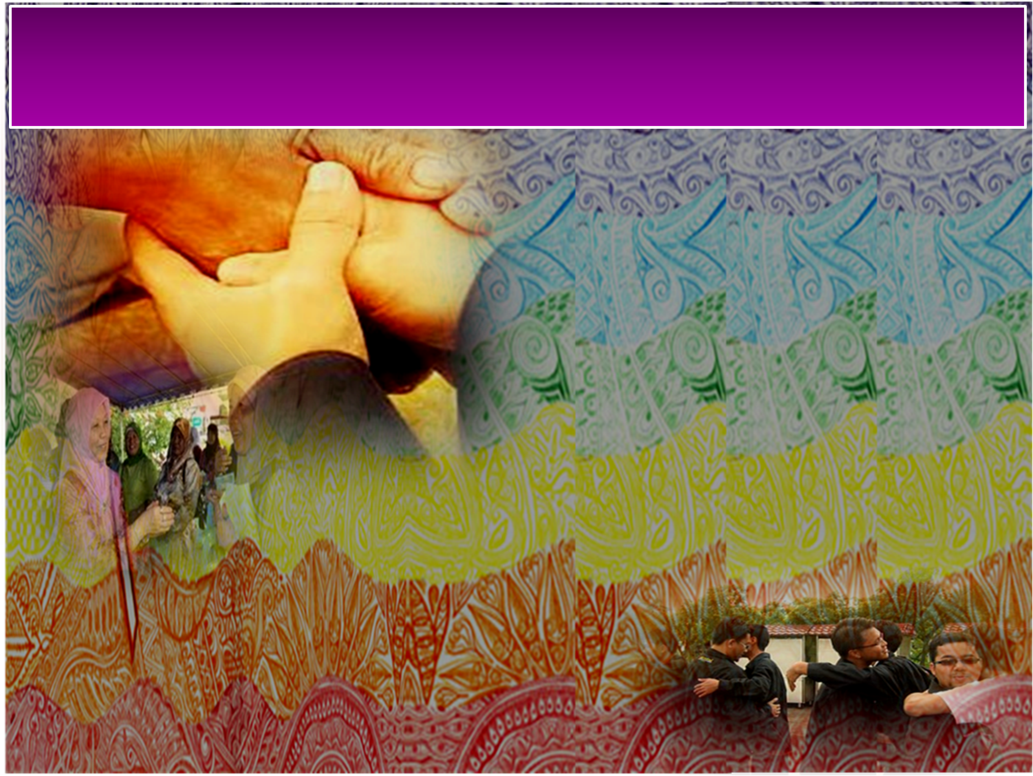 Wasiat Taqwa
فَيَا عِبَادَ اللهِ، اتَّقُوْا اللهَ،وَعَلَى اللهِ فَتَوَكَّلُوْا 
إِنْ كُنْتُمْ مُؤْمِنِيْنَ
Wahai hamba-hamba Allah, 
Bertaqwalah kepada Allah dan kepadaNyalah kamu bertawakkal sekiranya kamu benar-benar beriman .
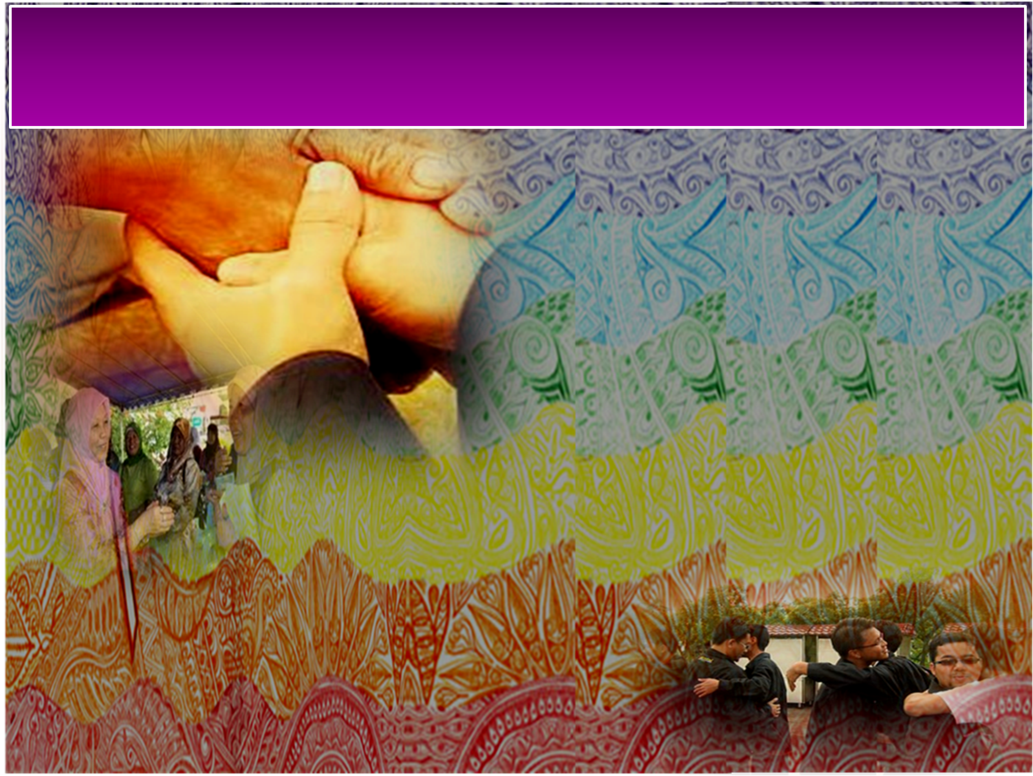 Seruan :
Bertaqwalah kepada Allah
Untuk bekalan sebelum kembali ke akhirat.
Marilah
Bertakwa adalah sebaik-baik bekalan ialah takwa kepada Allah.
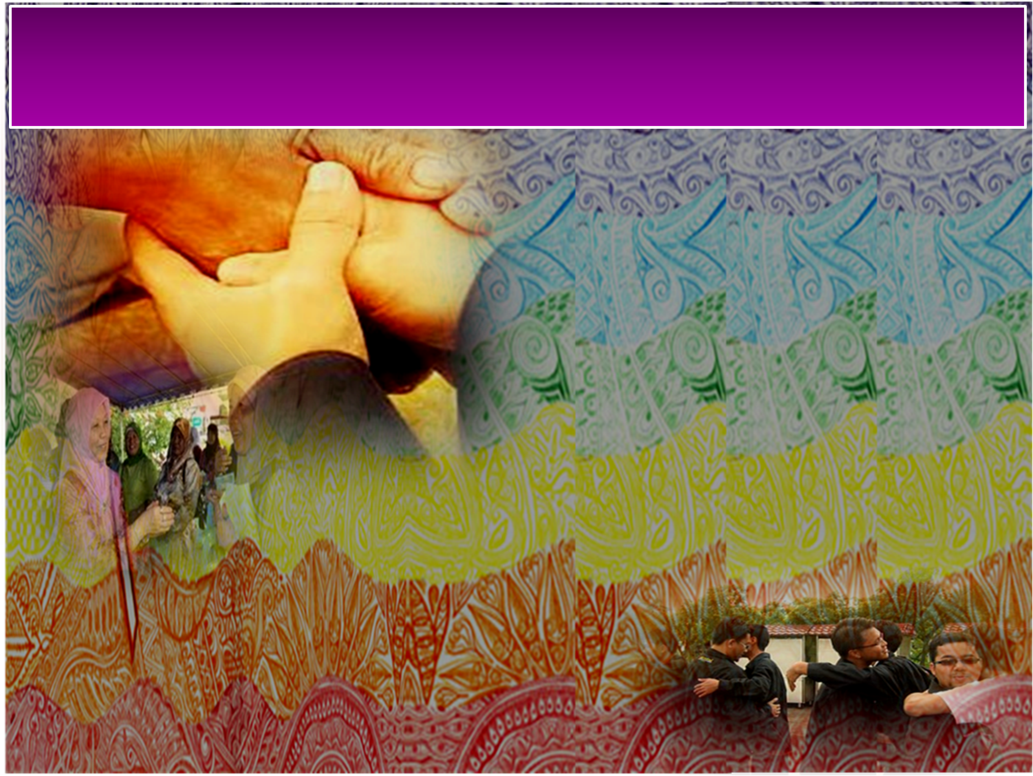 JANGANLAH kita sebagai umat Islam pada hari ini ……
Tidak bertegur sapa sesama Islam maupun ucapkan salam.
Islam yang sempurna disisi Nabi adalah …..
Yang memulakan salam kepada orang Islam lain sama ada mengenali atau tidak.
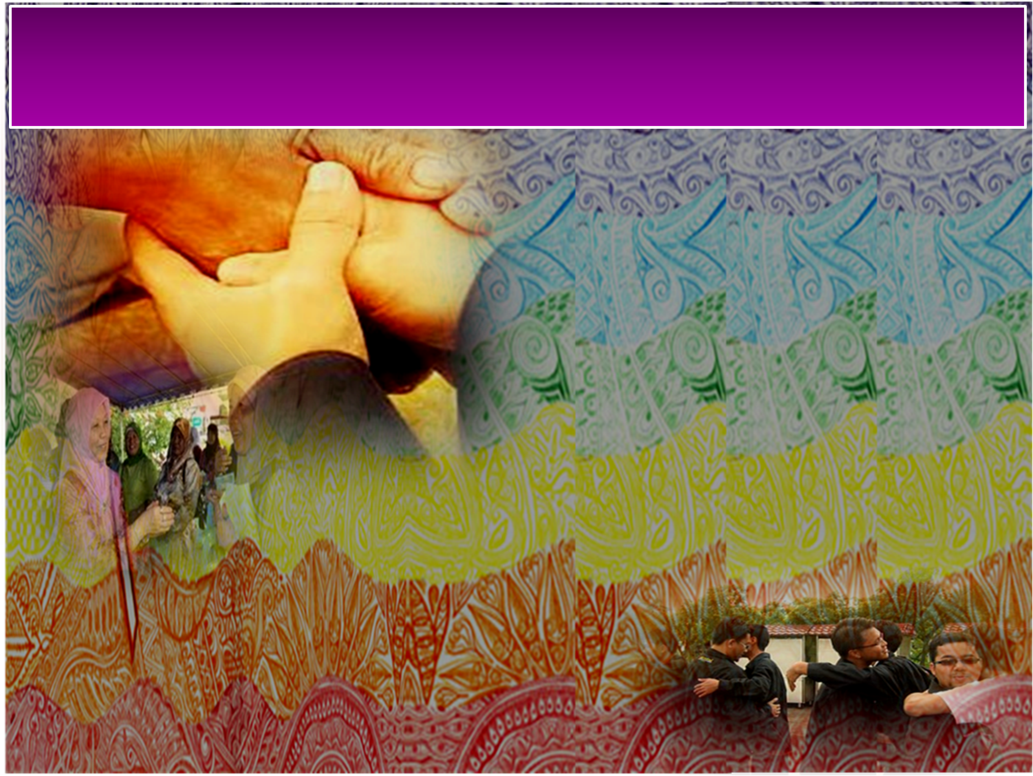 Seseorang bertanya Nabi S.A.W:”Islam apakah yang paling baik? “Baginda menjawab.
تُطْعِمُ الطَّعَامَ وَتَقْرَأُ السَّلامَ عَلَى مَنْ عَرَفْتَ وَمَنْ لَمْ تَعْرِفْ
“Kamu memberi makan, mengucapkan salam kepada orang yang kamu kenal dan yang tidak kamu kenal”. 
(Hadis Riwayat Al-Bukhari dan Muslim)
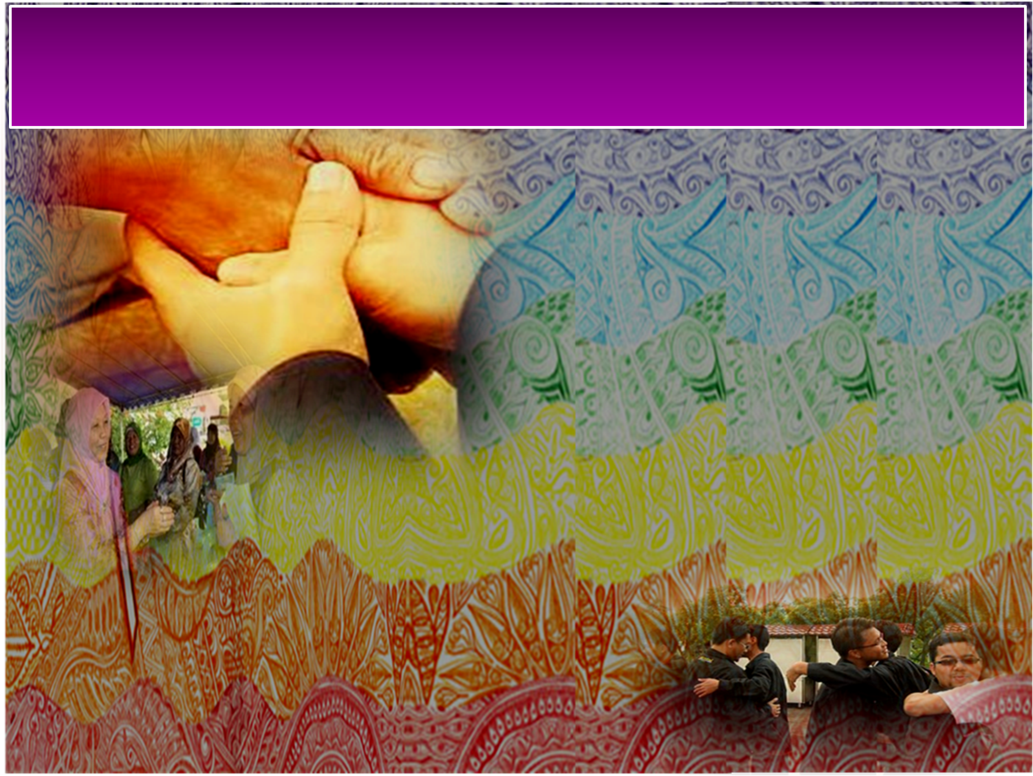 Muhasabahlah …….
Adakah kita benar-benar menjadi orang Islam  yang baik?
Atau sekadar dakwaan dan retorik  kosong dari penghayatan ajaran Islam yang dibawa nabi s.a.w.
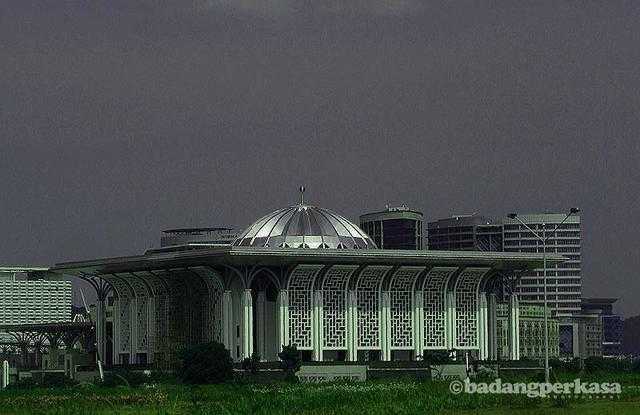 Firman Allah Dalam 
Surah Al Ahzab Ayat 56
إِنَّ اللهَ وَمَلآئِكَتَهُ يُصَلُّونَ عَلَى النَّبِيِّ 
يَآ أَيُّهَا الَّذِينَ ءَامَنُوا صَلُّوا عَلَيْهِ وَسَلِّمُوا تَسْلِيمًا
“Sesungguhnya Allah Taala 
Dan Para Malaikat Sentiasa Berselawat 
Ke Atas Nabi (Muhammad), 

Wahai Orang-orang Beriman! Berselawatlah Kamu Ke Atasnya Serta Ucapkanlah Salam Sejahtera Dengan Penghormatan Ke Atasnya Dengan Sepenuhnya”.
Selawat
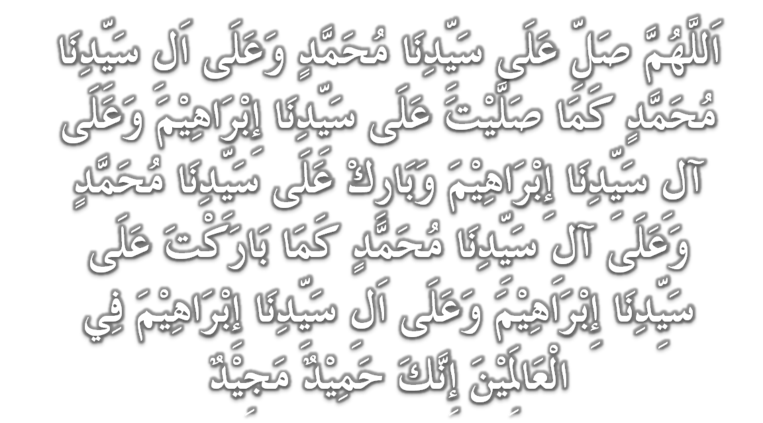 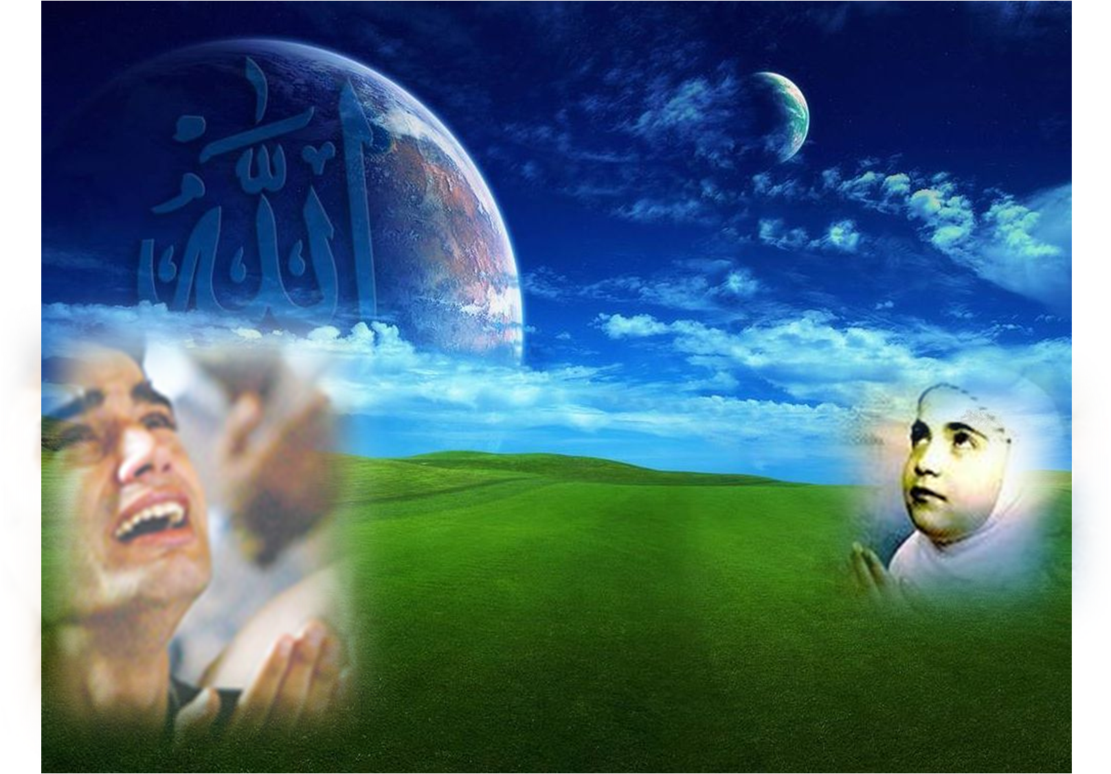 Doa
وَارْضَ اللَّهُمَّ عَنِ الْخُلَفَآءِ الرَّاشِدِيْن وَعَنْ بَقِيَّةِ الصَّحَابَةِ وَالْقَرَابَةِ أَجْمَعِيْن وَالتَّابِعِيْنَ وَتَابِعِي التَّابِعِيْنَ لَهُمْ بِإِحْسَانٍ إِلىَ يَوْمِ الدِّيْن.
Ya Allah, Kurniakanlah Keredhaan Kepada Khulafa’ Rasyidin Dan Sahabat Seluruhnya serta Para Tabiin Dengan Ihsan Hingga Hari Kemudian.
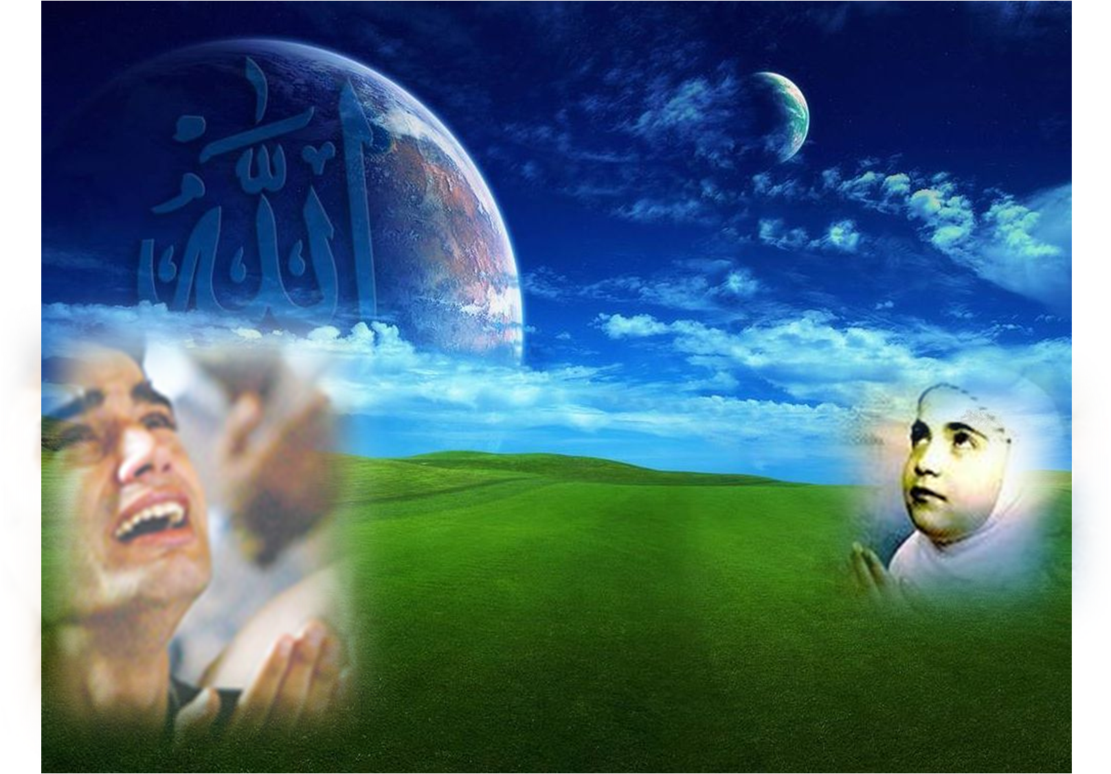 Doa
اللَّهُمَّ اغْفِرْ لِلْمُسلِمِيْنَ وَالْمُسلِمَاتِ وَالْمُؤْمِنِيْنَ وَالْمُؤمِنَاتِ اﻷَحْيَآءِ مِنْهُمْ وَاﻷَمْوَاتِ
Ya Allah, Ampunkanlah Dosa Golongan Muslimin Dan Muslimat,mu’minin Dan Mu’minaat Samada Yang Masih Hidup Atau Yang Telah Mati.
Ya Allah,
Peliharakanlah Seri Paduka Baginda Yang Dipertuan Agong 
Al Wathiqu Billah Tuanku Mizan Zainal Abidin 
Ibni Al Marhum Sultan Mahmud 
Al Muktafibillah Shah Dan Seri Paduka Baginda  Raja Permaisuri Agong Tuanku Nur Zahirah.  Peliharakanlah Zuriat-zuriatnya Serta Kaum Kerabatnya.
Ya Allah,
Peliharakanlah Pemangku Raja, Tengku Mohammad Ismail Ibna 
Al-Wathiqi Billah Sultan Mizan 
Zainal Abidin.

Dan Peliharakanlah Jua Pemimpin-Pemimpinnya, Ulama-Ulamanya, Pekerja-Pekerja Serta Seluruh Rakyatnya Dari Kalangan Umat Islam Dengan RahmatMu. 
Wahai Tuhan Yang Maha Penyayang.
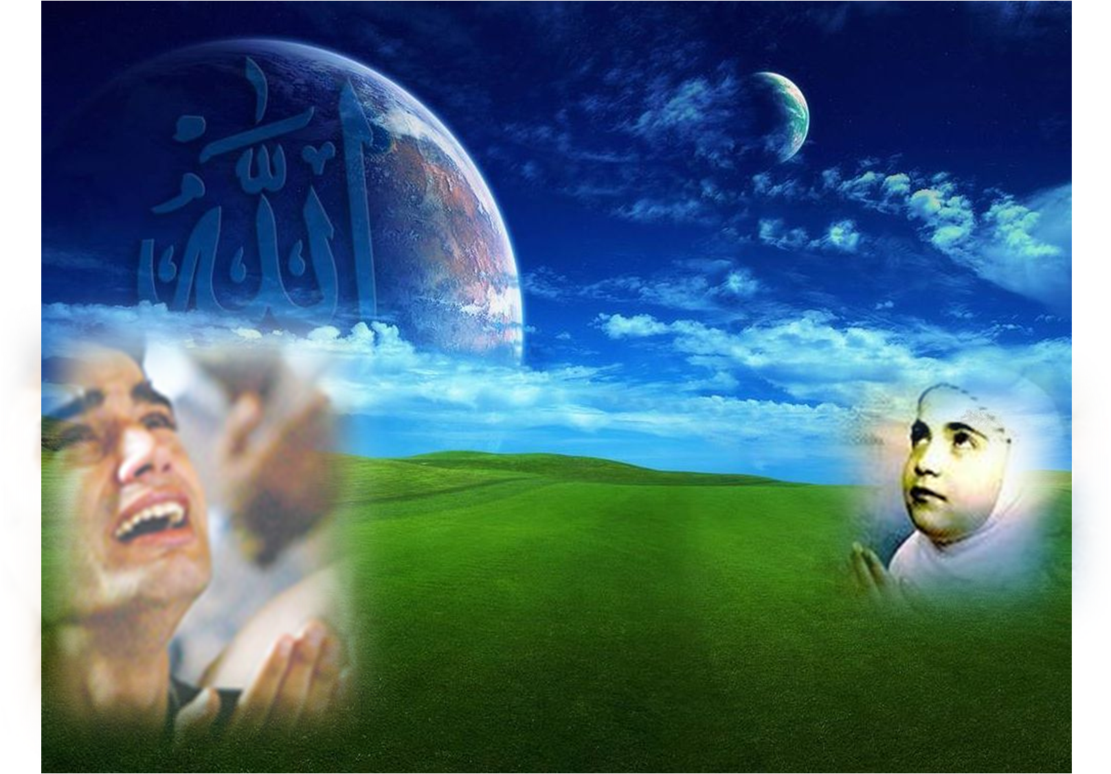 Doa
Ya Allah …
Tolonglah Islam dan Orang-orang Islam serta himpunkanlah mereka di atas landasan kebenaran dan agama.Hancurkanlah kekufuran dan orang – orang yang syirik serta  orang munafikin dan juga musuhMu dan musuh-musuh agama.
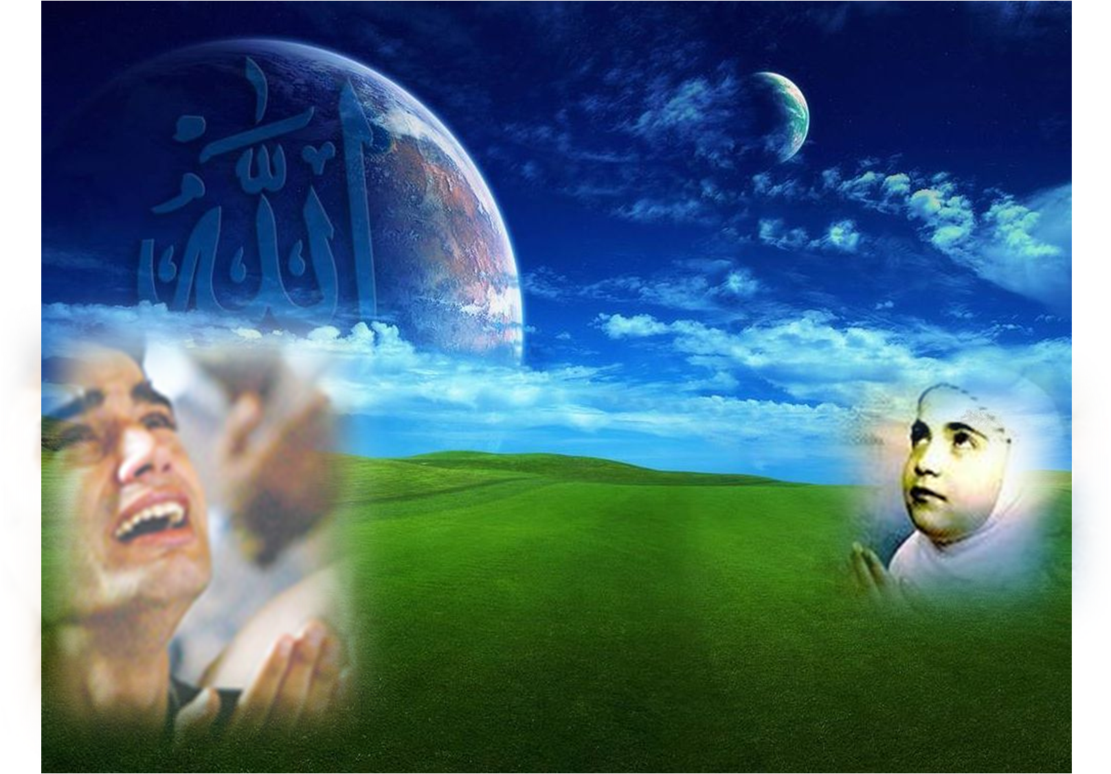 Doa
Ya Allah…
Ampunkanlah Dosa-dosa Kami  Dan Saudara-saudara Kami Yang Terdahulu Telah Beriman Dan Janganlah Engkau Biarkan Kedengkian Dalam Hati Kami Terhadap Orang-orang Yang Beriman. Sesungguhnya Engkau Maha Penyantun Dan Maha Penyayang.
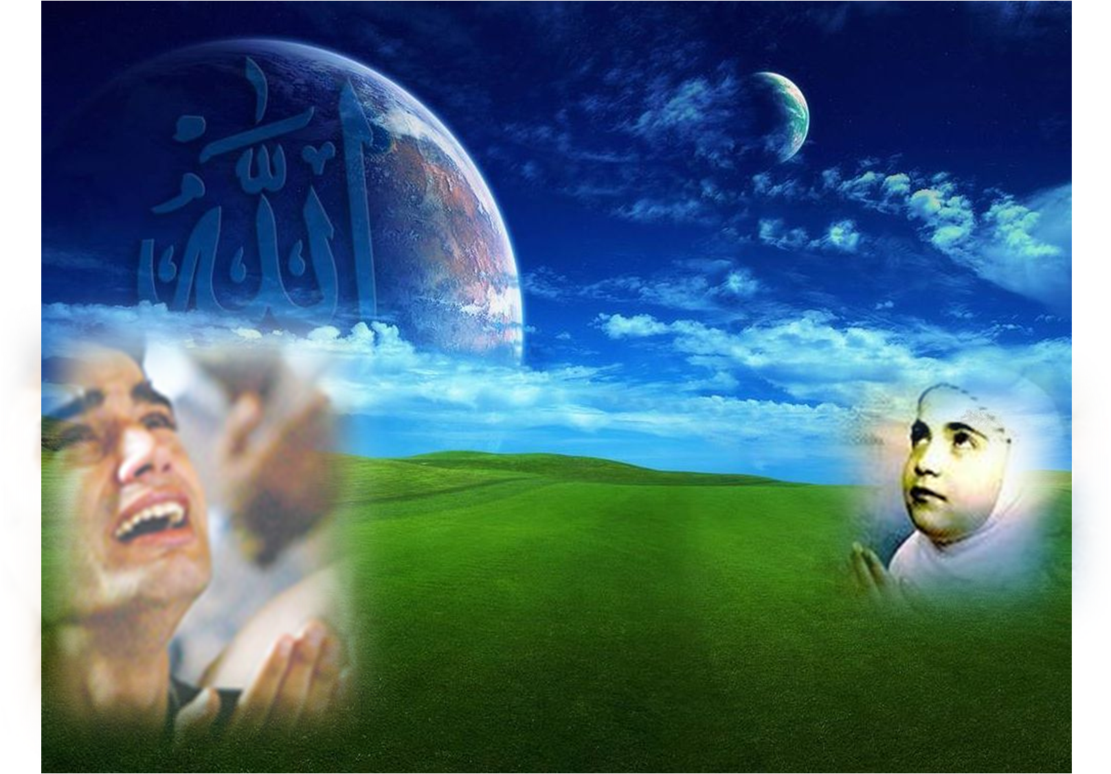 Doa
Ya Allah …
Kami Telah Menzalimi Diri Kami Sendiri Dan Sekiranya Engkau Tidak Mengampunkan Kami Dan Merahmati Kami Nescaya Kami Akan Menjadi Orang Yang Rugi.

Ya Allah… 
Kurniakanlah Kepada Kami Kebaikan
Di Dunia Dan Kebaikan Di Akhirat Serta Hindarilah Kami Dari Seksaan Neraka.
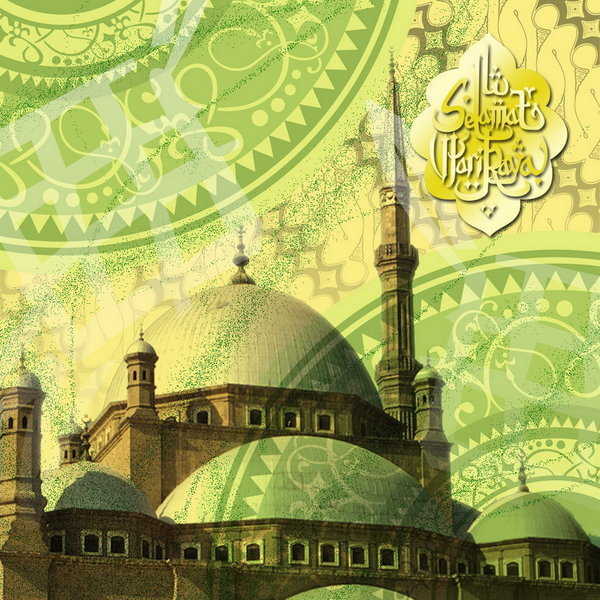 Wahai Hamba-hamba Allah….
Sesungguhnya ALLAH  menyuruh berlaku adil, dan berbuat kebaikan, serta memberi bantuan kepada kaum kerabat dan melarang daripada melakukan perbuatan-perbuatan keji dan mungkar serta kezaliman. Ia mengajar kamu (dengan suruhan dan larangannya  ini) supaya kamu mengambil peringatan mematuhinya.
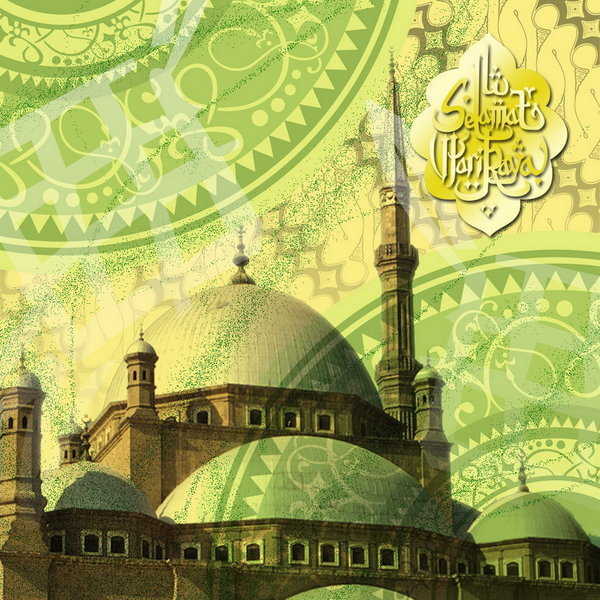 Maka Ingatlah Allah Yang Maha Agung  Nescaya Dia Akan Mengingatimu 
Dan Bersyukurlah Di Atas Nikmat-nikmatnya Nescaya Dia Akan Menambahkan Lagi Nikmat Itu Kepadamu, dan Pohonlah 
Dari Kelebihannya, Nescaya Akan Diberikannya  Kepadamu. Dan Sesungguhnya Mengingati Allah Itu Lebih Besar (Faedah Dan Kesannya) Dan (Ingatlah) Allah Mengetahui  Apa  Yang Kamu Kerjakan.
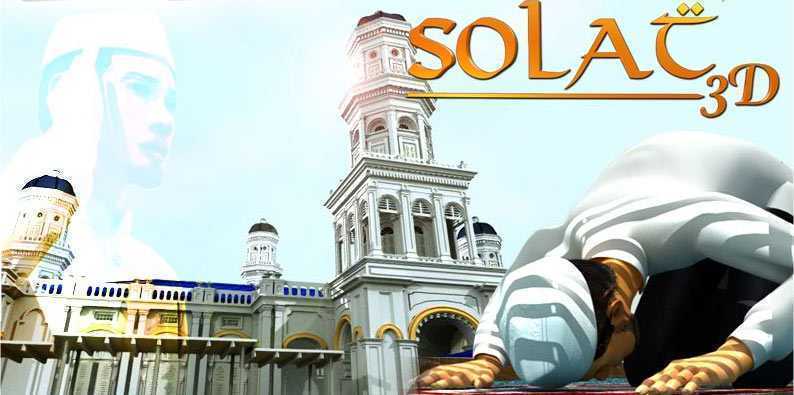 أقيموا الصلاة..........
Dirikanlah  solat……..
“Lurus Dan Betulkan Saf Anda Kerana Saf Yang Lurus Termasuk Dalam Kesempurnaan Solat”
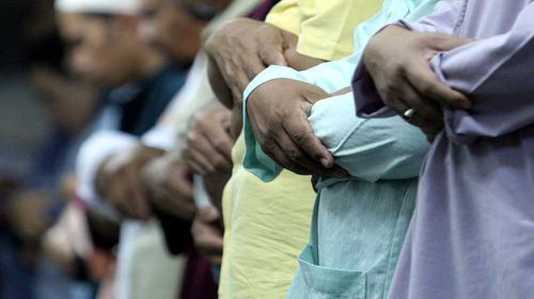